ประชุมชี้แจง เร่งรัด กำกับ ติดตาม
การดำเนินงานกองทุนพัฒนาบทบาทสตรี
ผ่านระบบวีดิทัศน์ทางไกล (Video Conference)
ครั้งที่ 3/2567 วันพฤหัสบดีที่ 18 เมษายน 2567
เวลา 13.30 - 16.00 น.
เศรษฐกิจฐานรากมั่นคง ชุมชนเข้มแข็งอย่างยั่งยืน ด้วยหลักปรัชญาของเศรษฐกิจพอเพียง
1
3
4
2
5
ระเบียบวาระที่ 1 เรื่อง ประธานแจ้งให้ที่ประชุมทราบ
ระเบียบวาระที่ 2 รับรองรายงานการประชุม
เรื่อง รับรองรายงานการประชุม ครั้งที่ 2/2567 เมื่อวันที่ 20 กุมภาพันธ์ 2567 เป็นการประชุมผ่านระบบวีดิทัศน์ทางไกล (Video Conference)
ระเบียบวาระที่ 3 เรื่อง สืบเนื่องจากการประชุม ครั้งที่ 2/2567 เมื่อวันที่ 20 กุมภาพันธ์ 2567
3.1 การเบิกจ่ายงบประมาณกองทุนพัฒนาบทบาทสตรี ประจำปีงบประมาณ พ.ศ. 2567 (กลุ่มนโยบายและยุทธศาสตร์)
        3.2 การบริหารจัดการหนี้กองทุนพัฒนาบทบาทสตรี ประจำปีงบประมาณพ.ศ. 2567 (กลุ่มนโยบายและยุทธศาสตร์)
ระเบียบวาระที่ 4 เรื่องเพื่อทราบ
4.1 การขับเคลื่อนการดำเนินงานตาม 10 ประเด็นเน้นย้ำของกรมการพัฒนาชุมชน ประจำปีงบประมาณ พ.ศ. 2567           (กลุ่มนโยบายและยุทธศาสตร์)
     4.2 การถอดบทเรียนการดำเนินงาน “การไกล่เกลี่ยข้อพิพาทก่อนฟ้อง” ของจังหวัดนครสวรรค์และจังหวัดนครศรีธรรมราช           (กลุ่มนโยบายและยุทธศาสตร์)
     4.3 ประเด็นเน้นย้ำข้อกฎหมายที่เกี่ยวข้องกับการดำเนินงานกองทุนพัฒนาบทบาทสตรี (กลุ่มกฎหมาย) 
     4.4 แนวทางในการสรรหาและเลือกสรรพนักงานกองทุนพัฒนาบทบาทสตรี สังกัดสำนักงานเลขานุการคณะอนุกรรมการ
          บริหารกองทุนพัฒนาบทบาทสตรีระดับจังหวัด(กลุ่มอำนวยการ)
     4.5 ตัวชี้วัดและค่าเป้าหมายการประเมินผลการปฏิบัติราชการของตำแหน่ง พัฒนาการจังหวัด (กลุ่มนโยบายและยุทธศาสตร์)
ระเบียบวาระที่ 5 เรื่องอื่น ๆ
เศรษฐกิจฐานรากมั่นคง ชุมชนเข้มแข็งอย่างยั่งยืน ด้วยหลักปรัชญาของเศรษฐกิจพอเพียง
ระเบียบวาระที่ 1 เรื่องประธานแจ้งให้ที่ประชุมทราบ
เศรษฐกิจฐานรากมั่นคง ชุมชนเข้มแข็งอย่างยั่งยืน ด้วยหลักปรัชญาของเศรษฐกิจพอเพียง
ระเบียบวาระที่ 2 เรื่อง รับรองรายงานการประชุม
ครั้งที่ 2/2567 เมื่อวันที่ 20 กุมภาพันธ์ 2567
เป็นการประชุมผ่านระบบวีดิทัศน์ทางไกล (Video Conference)
โดย สกส. ได้ส่งข้อมูลการประชุมในเว็บไซต์กองทุนพัฒนาบทบาทสตรี 
เว็บไซต์ http://womenfund.in.th/ แบนเนอร์ “การประชุมเร่งรัด กำกับ ติดตามฯ”
เศรษฐกิจฐานรากมั่นคง ชุมชนเข้มแข็งอย่างยั่งยืน ด้วยหลักปรัชญาของเศรษฐกิจพอเพียง
ระเบียบวาระที่ 3 เรื่องสืบเนื่องจากการประชุมครั้งที่ 2/2567
เมื่อวันที่ 20 กุมภาพันธ์ 2567
3.1 การเบิกจ่ายงบประมาณกองทุนพัฒนาบทบาทสตรี ประจำปีงบประมาณ พ.ศ. 2567 
              (กลุ่มนโยบายและยุทธศาสตร์)
        3.2 การบริหารจัดการหนี้กองทุนพัฒนาบทบาทสตรี ประจำปีงบประมาณพ.ศ. 2567 
              (กลุ่มนโยบายและยุทธศาสตร์)
เศรษฐกิจฐานรากมั่นคง ชุมชนเข้มแข็งอย่างยั่งยืน ด้วยหลักปรัชญาของเศรษฐกิจพอเพียง
3.1 งบประมาณกองทุนพัฒนาบทบาทสตรี ประจำปีงบประมาณ พ.ศ. 2567  (ส่วนภูมิภาค)
งบประมาณตามแผนการดำเนินงานและแผนการใช้จ่ายงบประมาณกองทุนพัฒนาบทบาทสตรี ประจำปีงบประมาณ พ.ศ. 2567  
งบประมาณ จำนวน 1,338,401,686 บาท
จัดสรรงบประมาณให้ส่วนภูมิภาค จำนวน 1,205,662,200 บาท จำแนกเป็น
กองทุนพัฒนาบทบาทสตรี ต้องเบิกจ่ายงบประมาณในภาพรวมให้แล้วเสร็จไม่น้อยกว่าร้อยละตามที่มติ ครม. กำหนด ดังนี้
อ้างอิง : มติ ครม. วันที่ 10 พฤศจิกายน 2563
เศรษฐกิจฐานรากมั่นคง ชุมชนเข้มแข็งอย่างยั่งยืน ด้วยหลักปรัชญาของเศรษฐกิจพอเพียง
3.1 การเบิกจ่ายประจำปีงบประมาณ พ.ศ. 2567  (ส่วนภูมิภาค)
เศรษฐกิจฐานรากมั่นคง ชุมชนเข้มแข็งอย่างยั่งยืน ด้วยหลักปรัชญาของเศรษฐกิจพอเพียง
ผลการเบิกจ่ายแต่ละจังหวัดประจำปีงบประมาณ พ.ศ. 2567 (ส่วนภูมิภาค)
(ข้อมูล ณ วันที่ 10 เมษายน 2567)
หน้าที่ 8
เศรษฐกิจฐานรากมั่นคง ชุมชนเข้มแข็งอย่างยั่งยืน ด้วยหลักปรัชญาของเศรษฐกิจพอเพียง
ผลการเบิกจ่ายแต่ละจังหวัดประจำปีงบประมาณ พ.ศ. 2567 (ส่วนภูมิภาค)
(ข้อมูล ณ วันที่ 10 เมษายน 2567) ต่อ
หน้าที่ 9
เศรษฐกิจฐานรากมั่นคง ชุมชนเข้มแข็งอย่างยั่งยืน ด้วยหลักปรัชญาของเศรษฐกิจพอเพียง
ผลการเบิกจ่ายแต่ละจังหวัดประจำปีงบประมาณ พ.ศ. 2567 (ส่วนภูมิภาค)
(ข้อมูล ณ วันที่ 10 เมษายน 2567) ต่อ
หน้าที่ 8
เศรษฐกิจฐานรากมั่นคง ชุมชนเข้มแข็งอย่างยั่งยืน ด้วยหลักปรัชญาของเศรษฐกิจพอเพียง
การจัดสรรงบประมาณกองทุนพัฒนาบทบาทสตรี ประจำปีงบประมาณ พ.ศ. 2567  (ส่วนภูมิภาค) (ต่อ)
ผลการเบิกจ่ายแต่ละจังหวัดประจำปีงบประมาณ พ.ศ. 2567 (ส่วนภูมิภาค)
(ข้อมูล ณ วันที่ 10 เมษายน 2567) ต่อ
หน้าที่ 8
เศรษฐกิจฐานรากมั่นคง ชุมชนเข้มแข็งอย่างยั่งยืน ด้วยหลักปรัชญาของเศรษฐกิจพอเพียง
ผลการเบิกจ่ายแต่ละจังหวัดประจำปีงบประมาณ พ.ศ. 2567 (ส่วนภูมิภาค)
(ข้อมูล ณ วันที่ 10 เมษายน 2567) ต่อ
หน้าที่ 8
เศรษฐกิจฐานรากมั่นคง ชุมชนเข้มแข็งอย่างยั่งยืน ด้วยหลักปรัชญาของเศรษฐกิจพอเพียง
การจัดสรรงบประมาณกองทุนพัฒนาบทบาทสตรี ประจำปีงบประมาณ พ.ศ. 2567  (ส่วนภูมิภาค) (ต่อ)
ผลการเบิกจ่ายแต่ละจังหวัดประจำปีงบประมาณ พ.ศ. 2567 (ส่วนภูมิภาค)
(ข้อมูล ณ วันที่ 10 เมษายน 2567) ต่อ
หน้าที่ 8
เศรษฐกิจฐานรากมั่นคง ชุมชนเข้มแข็งอย่างยั่งยืน ด้วยหลักปรัชญาของเศรษฐกิจพอเพียง
การจัดสรรงบประมาณกองทุนพัฒนาบทบาทสตรี ประจำปีงบประมาณ พ.ศ. 2567  (ส่วนภูมิภาค) (ต่อ)
ผลการเบิกจ่ายแต่ละจังหวัดประจำปีงบประมาณ พ.ศ. 2567 (ส่วนภูมิภาค)
(ข้อมูล ณ วันที่ 10 เมษายน 2567) ต่อ
หน้าที่ 8
เศรษฐกิจฐานรากมั่นคง ชุมชนเข้มแข็งอย่างยั่งยืน ด้วยหลักปรัชญาของเศรษฐกิจพอเพียง
การจัดสรรงบประมาณกองทุนพัฒนาบทบาทสตรี ประจำปีงบประมาณ พ.ศ. 2567  (ส่วนภูมิภาค) (ต่อ)
ผลการเบิกจ่ายแต่ละจังหวัดประจำปีงบประมาณ พ.ศ. 2567 (ส่วนภูมิภาค)
(ข้อมูล ณ วันที่ 10 เมษายน2567) ต่อ
หน้าที่ 15
เศรษฐกิจฐานรากมั่นคง ชุมชนเข้มแข็งอย่างยั่งยืน ด้วยหลักปรัชญาของเศรษฐกิจพอเพียง
การจัดสรรงบประมาณกองทุนพัฒนาบทบาทสตรี ประจำปีงบประมาณ พ.ศ. 2567  (ส่วนภูมิภาค) (ต่อ)
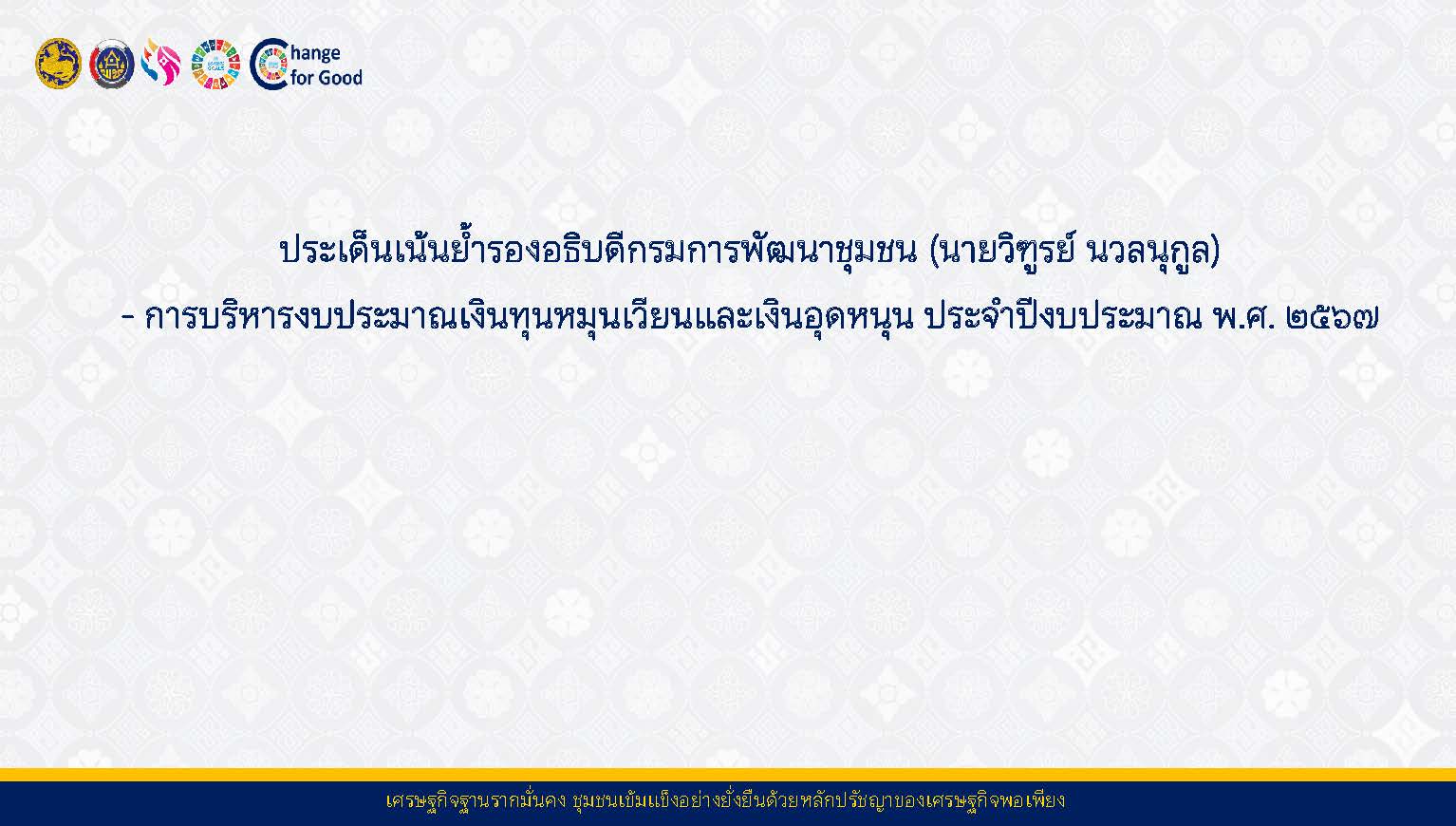 หน้าที่ 15
เศรษฐกิจฐานรากมั่นคง ชุมชนเข้มแข็งอย่างยั่งยืน ด้วยหลักปรัชญาของเศรษฐกิจพอเพียง
การริหารงบประมาณเงินทุนหมุนเวียนและเงินอุดหนุน ประจำปีงบประมาณ พ.ศ. 2567
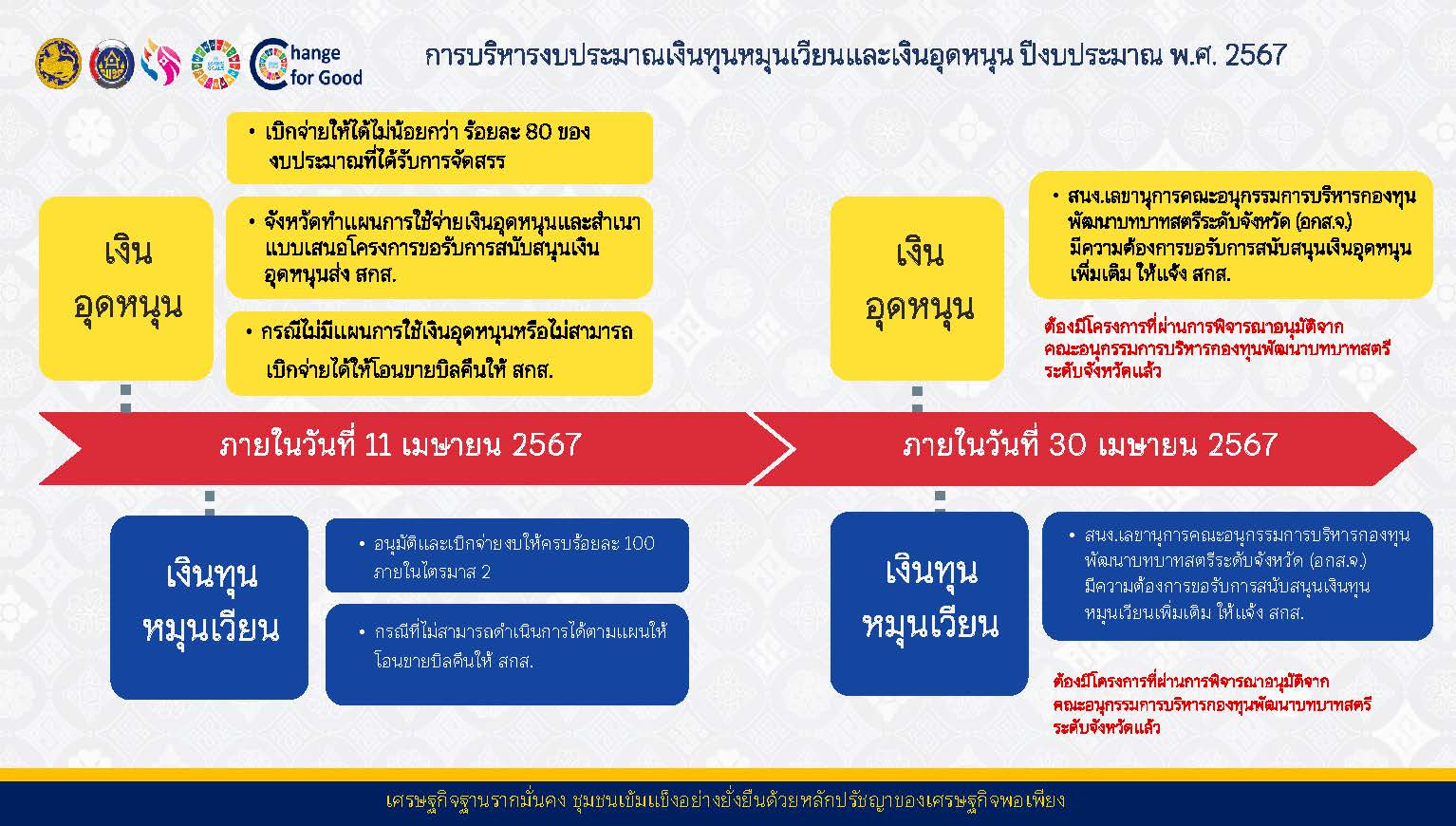 หน้าที่ 15
เศรษฐกิจฐานรากมั่นคง ชุมชนเข้มแข็งอย่างยั่งยืน ด้วยหลักปรัชญาของเศรษฐกิจพอเพียง
3.2 การบริหารจัดการหนี้กองทุนพัฒนาบทบาทสตรี
     ประจำปีงบประมาณ พ.ศ. 2567
ยอดลูกหนี้คงเหลือ
(ณ วันที่ 1 ต.ค. 66)
ยอดลูกหนี้คงเหลือ
กองทุนเดิม
3,443,210,008.14 บาท
ยอดลูกหนี้คงเหลือ
(ณ วันที่ 17 เม.ย. 67)
เงินรับชำระคืน
ในปีบัญชี 2567
706,615,664.32  บาท
(ร้อยละ 20.52)
2,872,025,818.97   บาท
571,184,189.17 บาท
(ร้อยละ 83.41 )
(ร้อยละ 16.59 )
ยอดลูกหนี้คงเหลือ
กองทุนใหม่
2,165,410,154.65  บาท
(ร้อยละ 62.89)
หนี้ดำเนินคดี
หนี้เกินกำหนดชำระ
หนี้ยังไม่ถึงกำหนดชำระ
1,833,846,354.01 บาท
597,082,811.17 บาท
441,096,653.79  บาท
(ร้อยละ 53.26 )
(ร้อยละ 17.34 )
(ร้อยละ 12.81 )
หนี้กองทุนเดิม
หนี้กองทุนใหม่
ข้อมูล ณ วันที่ 17 เมษายน 2567
165,505,911.05  บาท
431,576,900.12  บาท
เศรษฐกิจฐานรากมั่นคง ชุมชนเข้มแข็งอย่างยั่งยืน ด้วยหลักปรัชญาของเศรษฐกิจพอเพียง
(ร้อยละ 4.81  )
(ร้อยละ 12.53  )
สรุปผลการบริหารจัดการหนี้เกินกำหนดชำระ
(เปรียบเทียบผลระหว่างเดือนเมษายน กับ เดือนมีนาคม 2567)
ข้อมูล ณ วันที่ 17 เมษายน 2567
เศรษฐกิจฐานรากมั่นคง ชุมชนเข้มแข็งอย่างยั่งยืน ด้วยหลักปรัชญาของเศรษฐกิจพอเพียง
เศรษฐกิจฐานรากมั่นคง ชุมชนเข้มแข็งอย่างยั่งยืน ด้วยหลักปรัชญาของเศรษฐกิจพอเพียง
10 อันดับแรกที่บริหารจัดการหนี้ลดลง
เศรษฐกิจฐานรากมั่นคง ชุมชนเข้มแข็งอย่างยั่งยืน ด้วยหลักปรัชญาของเศรษฐกิจพอเพียง
การบริหารจัดการหนี้กองทุนพัฒนาบทบาทสตรี : หนี้เกินกำหนดชำระ ข้อมูล ณ วันที่ 17 เมษายน 2567
เศรษฐกิจฐานรากมั่นคง ชุมชนเข้มแข็งอย่างยั่งยืน ด้วยหลักปรัชญาของเศรษฐกิจพอเพียง
การบริหารจัดการหนี้กองทุนพัฒนาบทบาทสตรี : หนี้เกินกำหนดชำระ ข้อมูล ณ วันที่ 17 เมษายน 2567
เศรษฐกิจฐานรากมั่นคง ชุมชนเข้มแข็งอย่างยั่งยืน ด้วยหลักปรัชญาของเศรษฐกิจพอเพียง
การบริหารจัดการหนี้กองทุนพัฒนาบทบาทสตรี : หนี้เกินกำหนดชำระ ข้อมูล ณ วันที่ 17 เมษายน 2567
เศรษฐกิจฐานรากมั่นคง ชุมชนเข้มแข็งอย่างยั่งยืน ด้วยหลักปรัชญาของเศรษฐกิจพอเพียง
การบริหารจัดการหนี้กองทุนพัฒนาบทบาทสตรี : หนี้เกินกำหนดชำระ ข้อมูล ณ วันที่ 17 เมษายน 2567
เศรษฐกิจฐานรากมั่นคง ชุมชนเข้มแข็งอย่างยั่งยืน ด้วยหลักปรัชญาของเศรษฐกิจพอเพียง
การบริหารจัดการหนี้กองทุนพัฒนาบทบาทสตรี : หนี้เกินกำหนดชำระ ข้อมูล ณ วันที่ 17 เมษายน 2567
เศรษฐกิจฐานรากมั่นคง ชุมชนเข้มแข็งอย่างยั่งยืน ด้วยหลักปรัชญาของเศรษฐกิจพอเพียง
การบริหารจัดการหนี้กองทุนพัฒนาบทบาทสตรี : หนี้เกินกำหนดชำระ ข้อมูล ณ วันที่ 17 เมษายน 2567
เศรษฐกิจฐานรากมั่นคง ชุมชนเข้มแข็งอย่างยั่งยืน ด้วยหลักปรัชญาของเศรษฐกิจพอเพียง
การบริหารจัดการหนี้กองทุนพัฒนาบทบาทสตรี : การรับเงินคืนเงินต้น  ข้อมูล ณ วันที่ 17 เมษายน 2567
เศรษฐกิจฐานรากมั่นคง ชุมชนเข้มแข็งอย่างยั่งยืน ด้วยหลักปรัชญาของเศรษฐกิจพอเพียง
การบริหารจัดการหนี้กองทุนพัฒนาบทบาทสตรี : การรับเงินคืนเงินต้น  ข้อมูล ณ วันที่ 17 เมษายน 2567
เศรษฐกิจฐานรากมั่นคง ชุมชนเข้มแข็งอย่างยั่งยืน ด้วยหลักปรัชญาของเศรษฐกิจพอเพียง
การบริหารจัดการหนี้กองทุนพัฒนาบทบาทสตรี : การรับเงินคืนเงินต้น  ข้อมูล ณ วันที่ 17 เมษายน 2567
เศรษฐกิจฐานรากมั่นคง ชุมชนเข้มแข็งอย่างยั่งยืน ด้วยหลักปรัชญาของเศรษฐกิจพอเพียง
การบริหารจัดการหนี้กองทุนพัฒนาบทบาทสตรี : การรับเงินคืนเงินต้น  ข้อมูล ณ วันที่ 17 เมษายน 2567
เศรษฐกิจฐานรากมั่นคง ชุมชนเข้มแข็งอย่างยั่งยืน ด้วยหลักปรัชญาของเศรษฐกิจพอเพียง
การบริหารจัดการหนี้กองทุนพัฒนาบทบาทสตรี : การรับเงินคืนเงินต้น  ข้อมูล ณ วันที่ 17 เมษายน 2567
เศรษฐกิจฐานรากมั่นคง ชุมชนเข้มแข็งอย่างยั่งยืน ด้วยหลักปรัชญาของเศรษฐกิจพอเพียง
การบริหารจัดการหนี้กองทุนพัฒนาบทบาทสตรี : การรับเงินคืนเงินต้น  ข้อมูล ณ วันที่ 17 เมษายน 2567
เศรษฐกิจฐานรากมั่นคง ชุมชนเข้มแข็งอย่างยั่งยืน ด้วยหลักปรัชญาของเศรษฐกิจพอเพียง
ระเบียบวาระที่ 4 เรื่องเพื่อทราบ
4.1 การขับเคลื่อนการดำเนินงานตาม 10 ประเด็นเน้นย้ำของกรมการพัฒนาชุมชน ประจำปีงบประมาณ พ.ศ. 2567 
           (กลุ่มนโยบายและยุทธศาสตร์)
     4.2 การถอดบทเรียนการดำเนินงาน “การไกล่เกลี่ยข้อพิพาทก่อนฟ้อง” ของจังหวัดนครสวรรค์และจังหวัดนครศรีธรรมราช 
           (กลุ่มนโยบายและยุทธศาสตร์)
     4.3 ประเด็นเน้นย้ำข้อกฎหมายที่เกี่ยวข้องกับการดำเนินงานกองทุนพัฒนาบทบาทสตรี 
           (กลุ่มกฎหมาย)  
     4.4 แนวทางในการสรรหาและเลือกสรรพนักงานกองทุนพัฒนาบทบาทสตรี สังกัดสำนักงานเลขานุกาคณะอนุกรรมการ    
           บริหารกองทุนพัฒนาบทบาทสตรีระดับจังหวัด 
           (กลุ่มอำนวยการ)  
    4.5 ตัวชี้วัดและค่าเป้าหมายการประเมินผลการปฏิบัติราชการของตำแหน่ง พัฒนาการจังหวัด (กลุ่มนโยบายและยุทธศาสตร์)
เศรษฐกิจฐานรากมั่นคง ชุมชนเข้มแข็งอย่างยั่งยืน ด้วยหลักปรัชญาของเศรษฐกิจพอเพียง
4.1 การขับเคลื่อนการดำเนินงานตาม 10 ประเด็นเน้นย้ำของกรมการพัฒนาชุมชน ประจำปีงบประมาณ พ.ศ. 2567
สูตรการคิดคะแนน =    ผลรวมค่าคิดคะแนนดำเนินงานทั้ง 3 กิจกรรม

3
เศรษฐกิจฐานรากมั่นคง ชุมชนเข้มแข็งอย่างยั่งยืน ด้วยหลักปรัชญาของเศรษฐกิจพอเพียง
ผลการดำเนินงานภารกิจที่อธิบดีกรมการพัฒนาชุมชนเน้นย้ำไตรมาส 2
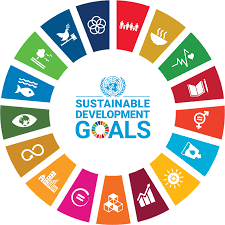 ระดับ A
23 จังหวัด
กาฬสินธุ์, ขอนแก่น, ชัยภูมิ, เชียงราย, ตาก, นครศรีธรรมราช, นครสวรรค์, นราธิวาส, บุรีรัมย์, ประจวบคีรีขันธ์, พระนครศรีอยุธยา, พิจิตร, พิษณุโลก, เพชรบูรณ์, มหาสารคาม, ยโสธร, ราชบุรี, น่าน, สระบุรี, สุโขทัย, สุรินทร์, สกลนคร, อ่างทอง
ระดับ D
ร้อยละ 40.79
ระดับ B
13 จังหวัด
ระดับ B
ร้อยละ 17.11
กาญจนบุรี,  จันทบุรี,, นครนายก, แพร่, แม่ฮ่องสอน, ร้อยเอ็ด,  ศรีสะเกษ, สุพรรณบุรี, สมุทรสงคราม, หนองคาย, หนองบัวลำภู, อุทัยธานี, อุบลราชธานี
ระดับ C
ร้อยละ 11.84
ระดับ c
9 จังหวัด
18/04/67
ชุมพร, นครปฐม, นครพนม, นครราชสีมา, พังงา, ระยอง, สมุทรสาคร, สระแก้ว, อุตรดิตถ์
ระดับ D
31 จังหวัด
กระบี่, กำแพงเพชร, ฉะเชิงเทรา, ชลบุรี, ชัยนาท,  เชียงใหม่, ตรัง, ตราด, นนทบุรี, บึงกาฬ, ปทุมธานี, ปราจีนบุรี, ปัตตานี, พะเยา, พัทลุง, เพชรบุรี, ภูเก็ต, มุกดาหาร, ยะลา, ระนอง, ลพบุรี, ลำปาง, ลำพูน, เลย, สตูล, สมุทรปราการ, สงขลา, สิงห์บุรี, สุราษฎร์ธานี, อำนาจเจริญ, อุดรธานี,
ข้อมูล ณ วันที่ 21 มีนาคม 2567
เศรษฐกิจฐานรากมั่นคง ชุมชนเข้มแข็งอย่างยั่งยืน ด้วยหลักปรัชญาของเศรษฐกิจพอเพียง
ภารกิจสำคัญที่อธิบดีกรมการพัฒนาชุมชนเน้นย้ำในไตรมาสที่ 3 สำนักงานกองทุนพัฒนาบทบาทสตรี
18/04/67
สูตรการคิดคะแนน =    ผลรวมค่าคิดคะแนนดำเนินงานทั้ง 3 กิจกรรม

3
เศรษฐกิจฐานรากมั่นคง ชุมชนเข้มแข็งอย่างยั่งยืน ด้วยหลักปรัชญาของเศรษฐกิจพอเพียง
ภารกิจสำคัญที่อธิบดีกรมการพัฒนาชุนเน้นย้ำในไตรมาสที่ 3 สำนักงานกองทุนพัฒนาบทบาทสตรี
การส่งเสริมกลุ่มอาชีพที่ลงทะเบียนผู้ผลิต ผู้ประกอบการ OTOP
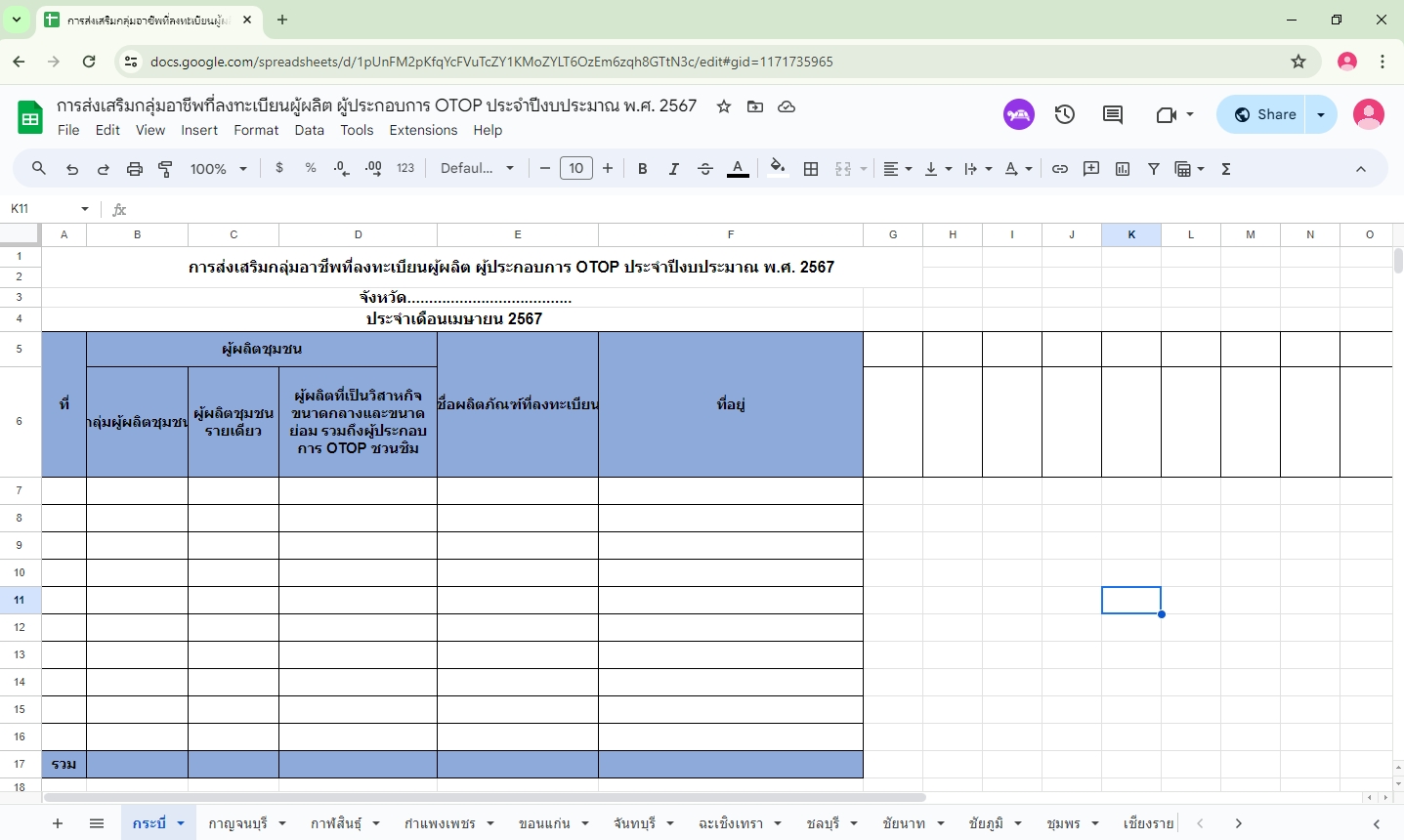 18/04/67
เศรษฐกิจฐานรากมั่นคง ชุมชนเข้มแข็งอย่างยั่งยืน ด้วยหลักปรัชญาของเศรษฐกิจพอเพียง
4.2 การถอดบทเรียน “การไกล่เกลี่ยข้อพิพาทก่อนฟ้อง”
จังหวัดนครสวรรค์
จังหวัดนครศรีธรรมราช
เศรษฐกิจฐานรากมั่นคง ชุมชนเข้มแข็งอย่างยั่งยืน ด้วยหลักปรัชญาของเศรษฐกิจพอเพียง
ศึกษาแนวทาง
การไกล่เกลี่ยก่อนฟ้อง 
ตามประมวลกฎหมายวิธีพิจารณา
ความแพ่ง มาตรา 20 ตรี
จัดทำฐานข้อมูล
หนี้เกินกำหนดชำระ
แยกรายอำเภอ
ประชุมสร้างความรู้ความเข้าใจ
กับพัฒนาการอำเภอและนักวิชาการพัฒนาชุมชน ผู้รับผิดชอบงาน
กองทุนพัฒนาบทบาทสตรี
รวบรวมเอกสารหลักฐาน
ที่ใช้ในการไกล่เกลี่ยก่อนฟ้อง
แบ่งทีมเจ้าหน้าที่กองทุนฯ 
ผู้ประสานงานอำเภอ 
เพื่อความคล่องตัวในการ
ประสานงานระหว่างอำเภอ 
จังหวัด และศาลแขวงจังหวัด
การดำเนินการระดับจังหวัด
การดำเนินการระดับอำเภอ
ประโยชน์ของการไกล่เกลี่ยก่อนฟ้อง
ประชุมสร้างความรู้ความเข้าใจกับเจ้าหน้าที่
ระดับอำเภอและผู้ที่เกี่ยวข้อง
สร้างความรู้
ความเข้าใจ
ยื่นคำร้องได้หลายช่องทาง
​ไม่ต้องยื่นฟ้องก็ไกล่เกลี่ยได้
สะดวก
วิเคราะห์ลูกหนี้และแยกประเภทลูกหนี้**
วิเคราะห์ข้อมูล
ขั้นตอน กระบวนการไม่ยุ่งยากซับซ้อน
​ใช้เวลาไม่นานก็ยุติข้อพิพาทได้
รวดเร็ว
ลงพื้นที่ประชาสัมพันธ์สร้างความรู้ความเข้าใจและชี้ให้เห็น
ประโยชน์ของการไกล่เกลี่ยก่อนฟ้อง
ลงพื้นที่ประชาสัมพันธ์
ประหยัด
ลดระยะเวลา
​ลดค่าใช้จ่ายการดำเนินคดีในชั้นศาล
ติดต่อประสานงานและนัดหมายระหว่างลูกหนี้ จังหวัด และ
ศาลแขวงจังหวัดในการเข้าไกล่เกลี่ยก่อนฟ้อง
ประสานและนัดหมาย
เป็นธรรม
มีคนกลางช่วยเหลือเจรจา และอยู่ในการดูแลของศาลตลอดกระบวนการ
1. ลูกหนี้ที่สิ้นสุดสัญญาและยังมีหนี้ค้างชำระ     2. ลูกหนี้กองทุนเดิม (ปี 2556 – 2559)
3. ลูกหนี้ใกล้หมดอายุความ                      4. ลูกหนี้ที่เข้าร่วมมาตรการต่าง ๆ แต่ยังผิดนัดชำระ เพิกเฉย
**ประเภทลูกหนี้
ปัญหา/อุปสรรคและแนวทางแก้ไข
มีผลบังคับ
สามารถขอให้ศาลพิพากษาตามยอมได้
​มีผลบังคับ ณ วันไกล่เกลี่ย
​ลูกหนี้มีความตระหนักในการชำระเงินคืน
1. ไม่มีสัญญาเงินกู้​                               แนวทางแก้ไข : ทำหนังสือรับสภาพหนี้
2. ลูกหนี้ไม่สามารถเดินทางมาไกล่เกลี่ยได้​     แนวทางแก้ไข : มอบอำนาจให้ผู้อื่นทำการแทน
3. ติดต่อลูกหนี้ไม่ได้​                             แนวทางแก้ไข : สมาชิกในกลุ่มยินดีรับผิดชอบรับสภาพหนี้ที่เหลือ
กลุ่มนโยบายและยุทธศาสตร์ : การจัดการความรู้
(ถอดบทเรียนด้านการบริหารจัดการหนี้ : “การไกล่เกลี่ยก่อนฟ้อง” ของ สพจ.นครสวรรค์)
Rawinon.S
4.3 การหารือข้อกฎหมายงานกองทุนพัฒนาบทบาทสตรี
เศรษฐกิจฐานรากมั่นคง ชุมชนเข้มแข็งอย่างยั่งยืน ด้วยหลักปรัชญาของเศรษฐกิจพอเพียง
[Speaker Notes: 41]
การหารือข้อกฎหมายงานกองทุนพัฒนาบทบาทสตรี
1. ให้ผู้ว่าราชการจังหวัด หรือ รองผู้ว่าราชการจังหวัด
    ที่กำกับดูแล เป็นผู้ลงนามในหนังสือ
2. ระบุประเด็นที่ต้องการหารือให้ชัดเจน
3. ระบุข้อเท็จจริงให้ครบถ้วน
4. เอกสารหลักฐานประกอบการหารือถ้ามีจำนวนมาก 
     ใช้วิธีสแกน แล้วส่งไฟล์เอกสารแทน
เศรษฐกิจฐานรากมั่นคง ชุมชนเข้มแข็งอย่างยั่งยืน ด้วยหลักปรัชญาของเศรษฐกิจพอเพียง
4.4 แนวทางในการสรรหาและเลือกสรรพนักงานกองทุนพัฒนาบทบาทสตรี สังกัดสำนักงานเลขานุการคณะอนุกรรมการบริหารกองทุนพัฒนาบทบาทสตรีระดับจังหวัด
เศรษฐกิจฐานรากมั่นคง ชุมชนเข้มแข็งอย่างยั่งยืน ด้วยหลักปรัชญาของเศรษฐกิจพอเพียง
[Speaker Notes: 43]
แนวทางในการสรรหาและเลือกสรร พนักงานกองทุนพัฒนาบทบาทสตรี สังกัดสำนักงานเลขานุการคณะอนุกรรมการบริหารกองทุนพัฒนาบทบาทสตรีระดับจังหวัด
เศรษฐกิจฐานรากมั่นคง ชุมชนเข้มแข็งอย่างยั่งยืน ด้วยหลักปรัชญาของเศรษฐกิจพอเพียง
ตำแหน่งที่รับสมัคร 2 ตำแหน่ง / จังหวัดที่เปิดสอบ 21 จังหวัด
เศรษฐกิจฐานรากมั่นคง ชุมชนเข้มแข็งอย่างยั่งยืน ด้วยหลักปรัชญาของเศรษฐกิจพอเพียง
แผนการดำเนินการสรรหาและเลือกสรรพนักงานกองทุนพัฒนาบทบาทสตรี สังกัดสำนักงานเลขานุการคณะอนุกรรมการบริหารกองทุนพัฒนาบทบาทสตรีระดับจังหวัดตำแหน่งนักวิชาการเงินและบัญชี และนิติกร
เศรษฐกิจฐานรากมั่นคง ชุมชนเข้มแข็งอย่างยั่งยืน ด้วยหลักปรัชญาของเศรษฐกิจพอเพียง
ข้อมูลตำแหน่ง อัตราค่าตอบแทน ระยะเวลาการปฏิบัติงาน
ชื่อตำแหน่งที่รับสมัคร 				
     ตำแหน่ง นักวิชาการเงินและบัญชี 
     ตำแหน่ง นิติกร		          
 อัตราค่าตอบแทน  
     อัตราค่าตอบแทนเดือนละ  18,000 บาท
ระยะเวลาการปฏิบัติงาน    
     นับแต่วันที่จ้างถึงวันที่ 30 กันยายน 2567 และต่อสัญญาจ้างอีก สัญญาจ้างจะสิ้นสุดเมื่อพนักงานมีอายุครบ 60 ปีบริบูรณ์
เศรษฐกิจฐานรากมั่นคง ชุมชนเข้มแข็งอย่างยั่งยืน ด้วยหลักปรัชญาของเศรษฐกิจพอเพียง
นักวิชาการเงินและบัญชี
คุณสมบัติเฉพาะสำหรับตำแหน่ง
คุณวุฒิการศึกษา
 ได้รับคุณวุฒิปริญญาตรีหรือคุณวุฒิอย่างอื่นที่เทียบได้ในระดับเดียวกันในสาขาวิชาการ  บัญชี สาขาวิชาการบริหารธุรกิจ (การเงิน และการบัญชี) หรือสาขาวิชาเศรษฐศาสตร์
นิติกร
คุณสมบัติเฉพาะสำหรับตำแหน่ง
คุณวุฒิการศึกษา
ได้รับคุณวุฒิปริญญาตรีหรือคุณวุฒิอย่างอื่นที่เทียบได้ในระดับเดียวกัน ในสาขาวิชานิติศาสตร์ หรือคุณวุฒิอย่างอื่นที่ ก.พ. กำหนดว่าใช้เป็นคุณสมบัติเฉพาะสำหรับตำแหน่งนี้ได้
เศรษฐกิจฐานรากมั่นคง ชุมชนเข้มแข็งอย่างยั่งยืน ด้วยหลักปรัชญาของเศรษฐกิจพอเพียง
คุณสมบัติของผู้สมัครสอบ
1) มีสัญชาติไทย
                            2) อายุไม่ต่ำกว่า 18 ปีบริบูรณ์ และไม่เกิน 60 ปี นับถึงวันปิดรับสมัคร
                            3) ไม่เป็นบุคคลล้มละลาย
                            4) ไม่เป็นผู้มีกายทุพพลภาพ                            
                            5) ไม่เป็นผู้ดำรงตำแหน่งทางการเมือง 
                            6) ไม่เป็นผู้เคยต้องรับโทษจำคุก
                            7) ไม่เป็นผู้เคยถูกลงโทษให้ออก ปลดออก หรือไล่ออกจากราชการ                                 รัฐวิสาหกิจหรือหน่วยงานอื่นของรัฐ
เศรษฐกิจฐานรากมั่นคง ชุมชนเข้มแข็งอย่างยั่งยืน ด้วยหลักปรัชญาของเศรษฐกิจพอเพียง
เอกสารและหลักฐานที่ต้องยื่นพร้อมใบสมัคร
1) รูปถ่ายหน้าตรง จำนวน 3 รูป
2) สำเนาปริญญาบัตร หรือหลักฐานการศึกษา และสำเนาทะเบียนแสดงผลการศึกษา อย่างละ 1 ฉบับ 	
3) บัตรประจำตัวประชาชน
4) ใบรับรองแพทย์
5) สำเนาหนังสือรับรองการผ่านการเกณฑ์ทหาร (แบบ สด.43) หรือ (แบบ สด.8)  
6) สำเนาหลักฐานอื่น ๆ เช่น ใบสำคัญการสมรส หนังสือการเปลี่ยนชื่อ - นามสกุล 
(ในกรณี ชื่อ - นามสกุล ในหลักฐานการสมัครไม่ตรงกัน) เป็นต้น จำนวน 1 ฉบับ สำเนาเอกสารทุกฉบับให้เขียน “สำเนาถูกต้อง” ลงชื่อ และวันที่ กำกับไว้มุมข้างขวาล่างทุกหน้าของเอกสาร
เศรษฐกิจฐานรากมั่นคง ชุมชนเข้มแข็งอย่างยั่งยืน ด้วยหลักปรัชญาของเศรษฐกิจพอเพียง
ค่าธรรมเนียมในการสมัครสอบ
ผู้สมัครสอบไม่ต้องเสียค่าธรรมเนียมในการสมัครสอบ
 	     

- ผู้สมัครสามารถเลือกสมัครได้เพียง 1 ตำแหน่ง
- ผู้สมัครสอบจะต้องเป็นผู้มีวุฒิการศึกษาตรงตามคุณสมบัติเฉพาะสำหรับตำแหน่ง โดยต้องเป็นผู้สำเร็จการศึกษาและได้รับการอนุมัติจากผู้มีอำนาจอนุมัติภายในวันปิดรับสมัคร และจะใช้คุณวุฒิการศึกษาที่สูงกว่ามาใช้ในการสมัครไม่ได้


- การประเมินความรู้ความสามารถครั้งที่ 1 (สอบข้อเขียน) โดยวิธีการสอบข้อเขียนแบบ    ปรนัย จำนวน 100 ข้อ คะแนนเต็ม 100 คะแนน
- การประเมินความรู้ความสามารถครั้งที่ 2 (สอบสัมภาษณ์) คะแนนเต็ม 100 คะแนน
เงื่อนไขในการรับสมัคร
หลักสูตรและวิธีการสอบ
ทั้งนี้ คณะกรรมการสรรหาฯ จะประเมินความรู้ความสามารถ ทักษะ และสมรรถนะครั้งที่ 1 (สอบข้อเขียน) ก่อน แล้วจึงให้เฉพาะผู้ที่สอบผ่าน (คะแนนไม่ต่ำกว่าร้อยละ 60) เข้ารับการประเมินความรู้ความสามารถ ทักษะ และสมรรถนะ ครั้งที่ 2 (สอบสัมภาษณ์) ต่อไป
เศรษฐกิจฐานรากมั่นคง ชุมชนเข้มแข็งอย่างยั่งยืน ด้วยหลักปรัชญาของเศรษฐกิจพอเพียง
เกณฑ์การตัดสิน
- ผู้ที่มีสิทธิเข้ารับการประเมินครั้งที่ 2 (สอบสัมภาษณ์) จะต้องเป็นผู้สอบได้คะแนน ครั้งที่ 1    (สอบข้อเขียน) ไม่ต่ำกว่าร้อยละ 60
- ผู้ที่ผ่านการเลือกสรร จะต้องได้คะแนนครั้งที่ 2 (สอบสัมภาษณ์) ไม่ต่ำกว่าร้อยละ 60
การประกาศบัญชีรายชื่อผู้ผ่านการเลือกสรร
- จังหวัด...............จะประกาศรายชื่อผู้ผ่านการสรรหาและเลือกสรรฯ ณ สำนักงานพัฒนาชุมชนจังหวัดและ.............(website) โดยเรียงลำดับจากผู้ที่ได้คะแนนรวมครั้งที่ 1 (สอบข้อเขียน) และครั้งที่ 2 (สอบสัมภาษณ์) สูงสุดลงมาตามลำดับ ในกรณีที่ได้คะแนนเท่ากัน ให้ผู้ที่ได้คะแนนครั้งที่ 2 (สอบสัมภาษณ์) มากกว่าเป็นผู้ได้ลำดับที่ดีกว่า แต่ถ้าคะแนนครั้งที่ 2 (สอบสัมภาษณ์) เท่ากันอีก ให้ผู้ที่ได้รับเลขประจำตัวสอบก่อนเป็นผู้อยู่ในลำดับที่ดีกว่า
เศรษฐกิจฐานรากมั่นคง ชุมชนเข้มแข็งอย่างยั่งยืน ด้วยหลักปรัชญาของเศรษฐกิจพอเพียง
- บัญชีรายชื่อผู้ผ่านการสรรหาและเลือกสรรฯนี้ ให้เป็นอันยกเลิกในวันที่ ๒๖ พฤษภาคม ๒๕๖๘ และภายหลังหากมีตำแหน่งว่างที่มีลักษณะงานเดียวกัน กรมการพัฒนาชุมชนจะพิจารณาแต่งตั้ง (ย้าย)พนักงานกองทุนพัฒนาบทบาทสตรีก่อน จึงจะจัดจ้างผู้ผ่านการสรรหาและเลือกสรรฯ ที่เหลืออยู่ในบัญชีดังกล่าว หรือจะดำเนินการสรรหาและเลือกสรรใหม่ก็ได้ แต่ถ้ามีการสรรหาและเลือกสรรในตำแหน่งเดียวกันนี้อีกและได้ขึ้นบัญชีผู้ผ่านการเลือกสรรใหม่แล้ว บัญชีผู้ผ่านการสรรหาและเลือกสรรฯ ในครั้งนี้เป็นอันยกเลิก
    - หากมีตำแหน่งว่างที่มีลักษณะงานเดียวกันในจังหวัดใกล้เคียงกัน หรือภูมิภาคเดียวกัน กรมการพัฒนาชุมชนอาจจัดจ้างผู้ที่เหลืออยู่ในบัญชีดังกล่าวได้ตามความสมัครใจของผู้ผ่านการสรรหาและเลือกสรร
เศรษฐกิจฐานรากมั่นคง ชุมชนเข้มแข็งอย่างยั่งยืน ด้วยหลักปรัชญาของเศรษฐกิจพอเพียง
จังหวัด........................ จะส่งบัญชีรายชื่อผู้ผ่านการเลือกสรรให้ กรมการพัฒนาชุมชน จัดจ้างเป็นพนักงานกองทุน สังกัดสำนักงานเลขานุการคณะอนุกรรมการบริหารกองทุนพัฒนาบทบาทสตรีระดับจังหวัด จังหวัด.......................ตามลำดับที่ในบัญชีผู้ผ่านการเลือกสรร
ผู้ผ่านการเลือกสรรจะต้องมาทำสัญญาจ้างตามแบบที่กรมการพัฒนาชุมชนกำหนด


กรมการพัฒนาชุมชนได้ดำเนินการจัดสรรงบประมาณให้กับสำนักงานพัฒนาชุมชนจังหวัดเป็นหน่วยดำเนินการเบิกจ่ายงบประมาณโดยมีรายละเอียดเกี่ยวกับค่าใช้จ่ายในการดำเนินโครงการรับสมัครและสอบคัดเลือกสำหรับสรรหาและเลือกสรรบุคคล แต่งตั้งเป็นพนักงานกองทุนพัฒนาบทบาทสตรี ดังนี้ 
        	                    1) ค่าเช่าสถานที่
   	                    2) ค่าป้ายประชาสัมพันธ์
        	                    3) ค่าวัสดุ อุปกรณ์เครื่องเขียน
การแต่งตั้งผู้ผ่านการคัดเลือก
รายละเอียดค่าใช้จ่ายในการดำเนินงาน
เศรษฐกิจฐานรากมั่นคง ชุมชนเข้มแข็งอย่างยั่งยืน ด้วยหลักปรัชญาของเศรษฐกิจพอเพียง
QR Code กลุ่มไลน์ ประสานงานสอบพนักงานกองทุนฯ 76 จังหวัด
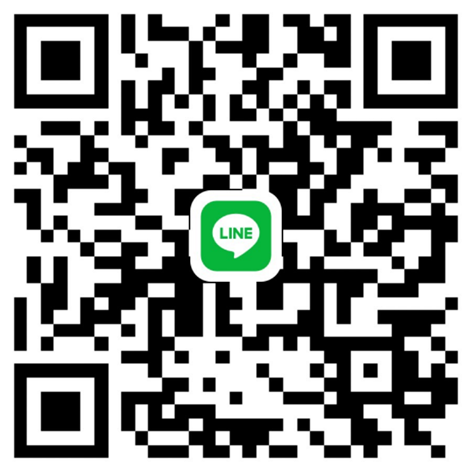 เศรษฐกิจฐานรากมั่นคง ชุมชนเข้มแข็งอย่างยั่งยืน ด้วยหลักปรัชญาของเศรษฐกิจพอเพียง
การแต่งตั้งคณะกรรมการดำเนินงานรับสมัครและสอบคัดเลือกบุคคลเพื่อแต่งตั้งเป็นพนักงานกองทุนพัฒนาบทบาทสตรี
โดยมีองค์ประกอบและหน้าที่ ดังนี้
 1.1 คณะกรรมการดำเนินการสรรหาและเลือกสรรพนักงานกองทุนพัฒนาบทบาทสตรี
สังกัดสำนักงานเลขานุการคณะอนุกรรมการบริหารกองทุนพัฒนาบทบาทสตรีระดับจังหวัด จังหวัด....
 1.2 คณะทำงานรับผิดชอบผลิตกระดาษคำตอบ ข้อสอบ และตรวจข้อสอบ
 1.3 คณะทำงานรับสมัคร
 1.4 เจ้าหน้าที่ประจำกองอำนวยการสอบ
 1.5 เจ้าหน้าที่คุมสอบ
 1.6 คณะกรรมการสอบสัมภาษณ์
เศรษฐกิจฐานรากมั่นคง ชุมชนเข้มแข็งอย่างยั่งยืน ด้วยหลักปรัชญาของเศรษฐกิจพอเพียง
กำหนดการรับสมัคร
จังหวัดประกาศรับสมัครระหว่างวันที่ 17 - 26 เมษายน 2567
รับสมัครวันที่ 22 – 26 เมษายน 2567
ต้องประกาศก่อนรับสมัครไม่น้อยกว่า 5 วัน
สามารถสมัครได้เพียงตำแหน่งเดียวเท่านั้น
เศรษฐกิจฐานรากมั่นคง ชุมชนเข้มแข็งอย่างยั่งยืน ด้วยหลักปรัชญาของเศรษฐกิจพอเพียง
ประเด็นเน้นย้ำในการรับสมัคร
1. เจ้าหน้าที่รับสมัครตรวจสอบการกรอกเอกสารของผู้สมัคร ให้มีความถูกต้อง และครบถ้วน
2. เจ้าหน้าที่รับสมัครจะต้องลงเวลาการสมัครสอบของผู้สมัครสอบแต่ละคนให้ถูกต้องและครบถ้วน
3. ใบรับรองแพทย์ต้องระบุแสดงว่าไม่เป็นโรคที่ต้องห้ามตามกฎ ก.พ. ทั้ง 5 โรค ได้แก่
      (1) วัณโรคในระยะแพร่กระจายเชื้อ
      (2) โรคเท้าช้างในระยะที่ปรากฏอาการเป็นที่น่ารังเกียจแก่สังคม
      (3) โรคติดยาเสพติดให้โทษ
      (4) โรคพิษสุราเรื้อรัง
      (5) โรคติดต่อร้ายแรงหรือโรคเรื้อรังที่ปรากฏอาการเด่นชัดหรือรุนแรงและเป็นอุปสรรคต่อการปฏิบัติงานในหน้าที่ตามที่ ก.พ. กำหนด
4. ผู้สมัครที่เป็นเพศชายต้องผ่านการเกณฑ์ทหาร หรือมีหลักฐานที่แสดงว่าไม่ต้องรับราชการทหาร (สด.8 หรือ สด.43)
5. ผู้สมัครจะต้องนำหลักฐานมาให้ครบถ้วนในวันยื่นใบสมัคร เจ้าหน้าที่รับสมัครจะไม่รับใบสมัครหากผู้สมัครยื่นเอกสารไม่ครบถ้วนในวันสมัคร
6. หากมีปัญหาต่าง ๆ เกี่ยวกับการรับสมัครสอบ ให้อยู่ในอำนาจการตัดสินใจของพัฒนาการจังหวัด
เศรษฐกิจฐานรากมั่นคง ชุมชนเข้มแข็งอย่างยั่งยืน ด้วยหลักปรัชญาของเศรษฐกิจพอเพียง
การผลิตข้อสอบและการรับข้อสอบจากส่วนกลาง
1) กรมการพัฒนาชุมชนจะเป็นผู้จัดทำข้อสอบและกระดาษคำตอบต้นฉบับที่ใช้สำหรับสรรหาและเลือกสรรบุคคล แต่งตั้งเป็นพนักงานกองทุนพัฒนาบทบาทสตรี
2) ข้อสอบพนักงานกองทุนพัฒนาบทบาทสตรีและกระดาษคำตอบ จะจัดส่งให้พัฒนาการจังหวัดทาง e mail ระบุข้อความว่า “ข้อสอบ พนักงานกองทุน    พัฒนาบทบาทสตรีเปิดได้เฉพาะพัฒนาการจังหวัด เท่านั้น” ในเวลา 6.30 น. ของวันที่ 3 พฤษภาคม 2567
3) หลังจากพัฒนาการจังหวัดได้รับข้อสอบและกระดาษคำตอบ จากกรมการพัฒนาชุมชนแล้ว ขอให้ตอบกลับทาง E-mail แจ้งให้กรมฯ ทราบทันที
4) ให้พัฒนาการจังหวัดเก็บรักษาข้อสอบ และกระดาษคำตอบ ไว้ให้มิดชิด
5) ให้จังหวัดผลิตข้อสอบและกระดาษคำตอบ เพิ่มไม่เกินร้อยละ 3 ของผู้มีสิทธิ์สอบ
6) ให้คณะกรรมการผลิตข้อสอบ ดำเนินการผลิตข้อสอบและกระดาษคำตอบ ในห้องที่มิดชิด และห้ามผู้อื่นที่ไม่มีหน้าที่เกี่ยวข้อง เข้าไปโดยเด็ดขาด
7) ห้ามคณะกรรมการผลิตข้อสอบ นำกล้องถ่ายรูป โทรศัพท์มือถือ หรืออุปกรณ์สื่อสารทุกชนิดเข้าไปในขณะปฏิบัติหน้าที่ผลิตข้อสอบโดยเด็ดขาด
8) ในกระบวนการผลิตข้อสอบ หากมีกระดาษเสีย ให้เก็บใส่ซอง และปิดผนึกพร้อมลงลายมือชื่อคณะกรรมการกำกับตรงรอยปิดผนึกซอง แล้วส่งมอบ    ให้พัฒนาการจังหวัด
9) เมื่อกรรมการผลิตข้อสอบและกระดาษคำตอบ เสร็จเรียบร้อย ให้ใส่ซองปิดผนึกพร้อมลงลายมือชื่อคณะกรรมการกำกับตรงรอยผนึกซองแล้วส่งมอบ   ให้พัฒนาการจังหวัดดำเนินการเก็บรักษาข้อสอบ และกระดาษคำตอบ โดยให้คำนึงถึงการรักษาความลับและความปลอดภัยตามระเบียบการรักษา   ความลับของทางราชการ
เศรษฐกิจฐานรากมั่นคง ชุมชนเข้มแข็งอย่างยั่งยืน ด้วยหลักปรัชญาของเศรษฐกิจพอเพียง
ข้อปฏิบัติในระหว่างคุมสอบ
1) ห้ามถ่ายภาพแบบทดสอบ ไม่อ่านแบบทดสอบ ซึ่งถือเป็นเอกสารลับของทางราชการที่อนุญาตให้อ่านได้เฉพาะผู้สอบเท่านั้น
2) หลังจากลงมือแบบทดสอบแล้ว ห้ามอธิบายข้อความใด ๆ โดยเด็ดขาด
3) ให้สังเกตพฤติกรรมของผู้เข้าสอบมิให้คัดลอกข้อสอบ หรือกระทำการทุจริตในการสอบโดยให้ปฏิบัติตามระเบียบ
และวิธีการสอบที่กำหนดไว้
4) วางตนให้เหมาะสม เพื่อให้ผู้สอบเกิดความเชื่อถือและศรัทธา
5) ไม่อ่านหนังสือพิมพ์ นิยาย ฟังวิทยุ หรือนำงานส่วนตัวมาทำในระหว่างปฏิบัติงานสอบ
6) ไม่ละเลย หรือละทิ้งหน้าที่การคุมสอบ เช่น นั่งหลับหรือออกมายืนคุยกันนอกห้องสอบหรือเล่น lineฯลฯ
7) ไม่คุยเสียงดังในห้องสอบ เพื่อจะได้ไม่เป็นการรบกวนผู้สอบ
8) ไม่ถ่ายรูปและ Post ลงใน facebook หรือ instragram ขณะปฏิบัติงานสอบ
9) ไม่ควรใช้โทรศัพท์มือถือระหว่างการคุมสอบ ยกเว้น มีเหตุจำเป็นที่ต้องประสานงานเรื่องการสอบ
(ให้เปลี่ยนสัญญาณเรียกเข้าเป็นระบบสั่น)
10) หากมีปัญหาเกี่ยวกับการสอบให้รีบติดต่อเจ้าหน้าที่ประสานงานทันที
เศรษฐกิจฐานรากมั่นคง ชุมชนเข้มแข็งอย่างยั่งยืน ด้วยหลักปรัชญาของเศรษฐกิจพอเพียง
4.5 ตัวชี้วัดและค่าเป้าหมายการประเมินผลการปฏิบัติราชการของตำแหน่ง พัฒนาการจังหวัด
เศรษฐกิจฐานรากมั่นคง ชุมชนเข้มแข็งอย่างยั่งยืน ด้วยหลักปรัชญาของเศรษฐกิจพอเพียง
[Speaker Notes: 43]
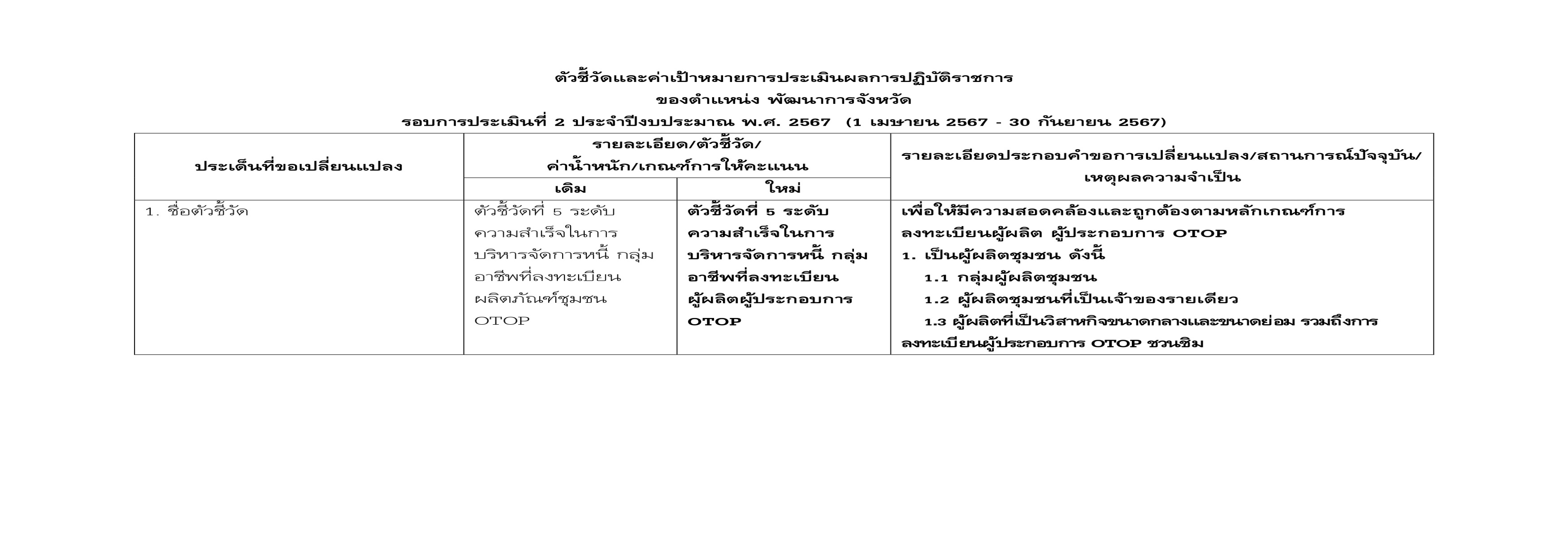 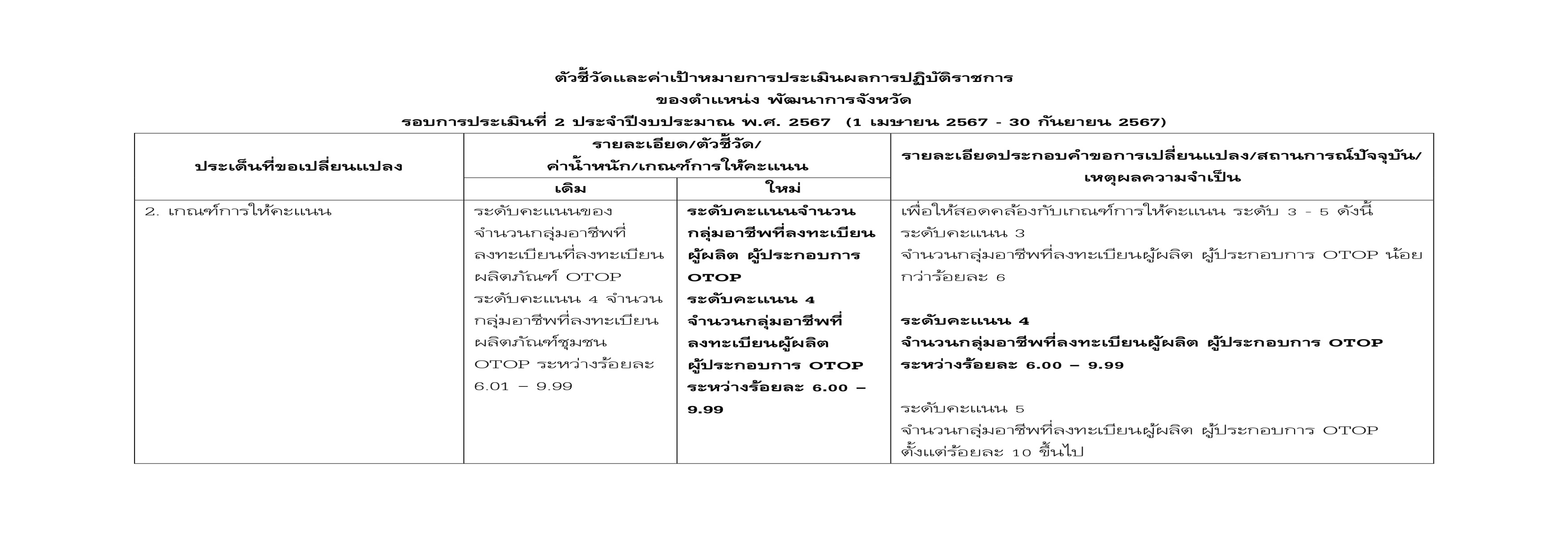 เศรษฐกิจฐานรากมั่นคง ชุมชนเข้มแข็งอย่างยั่งยืน ด้วยหลักปรัชญาของเศรษฐกิจพอเพียง
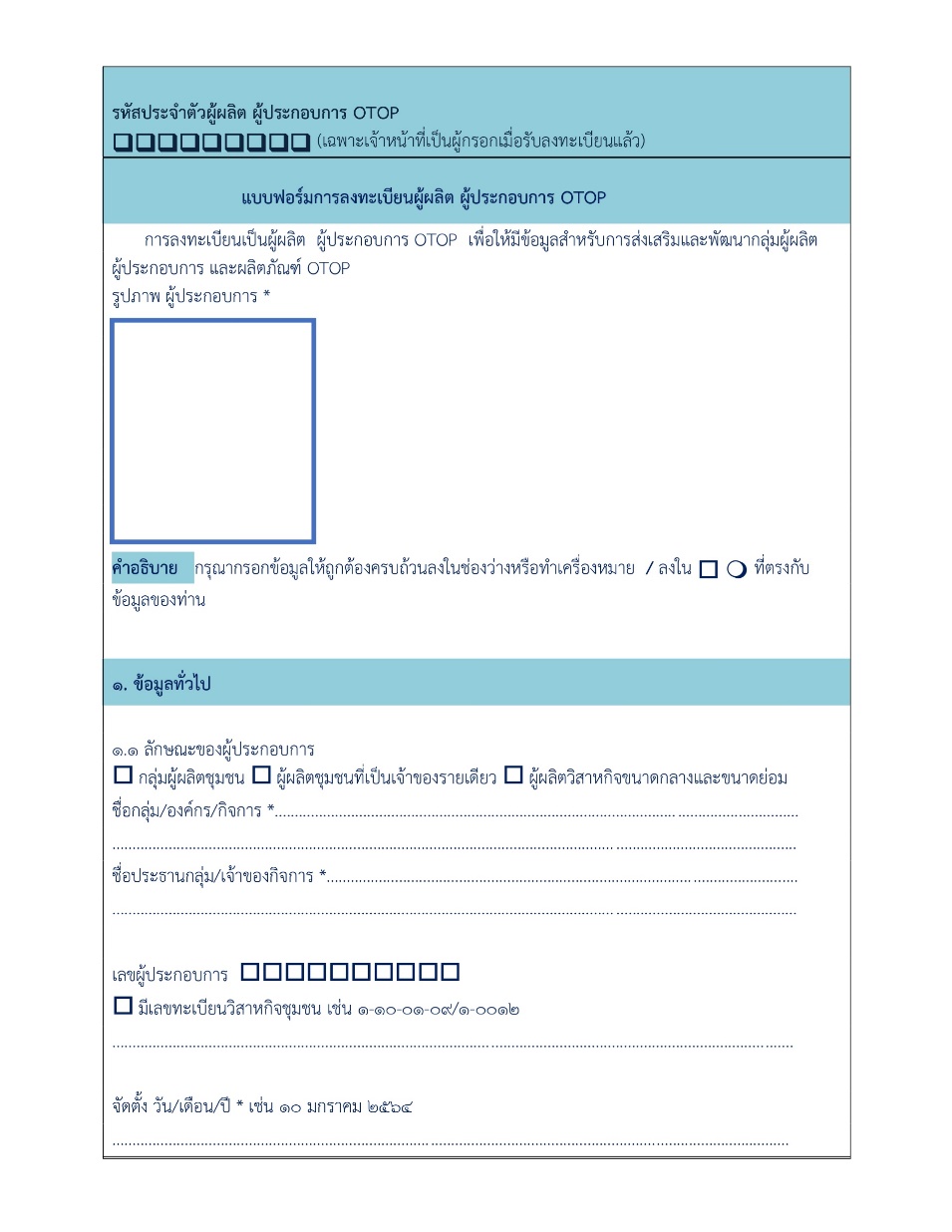 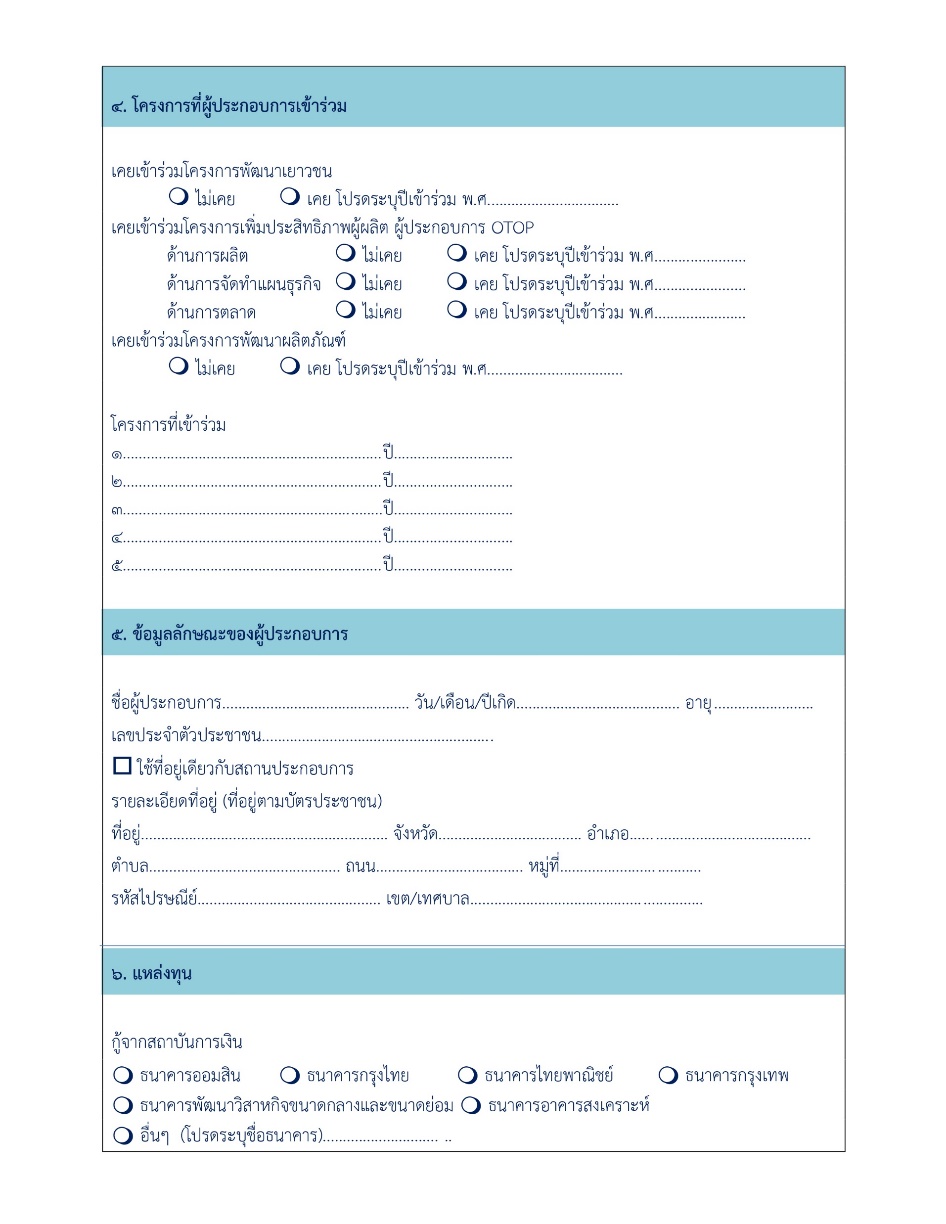 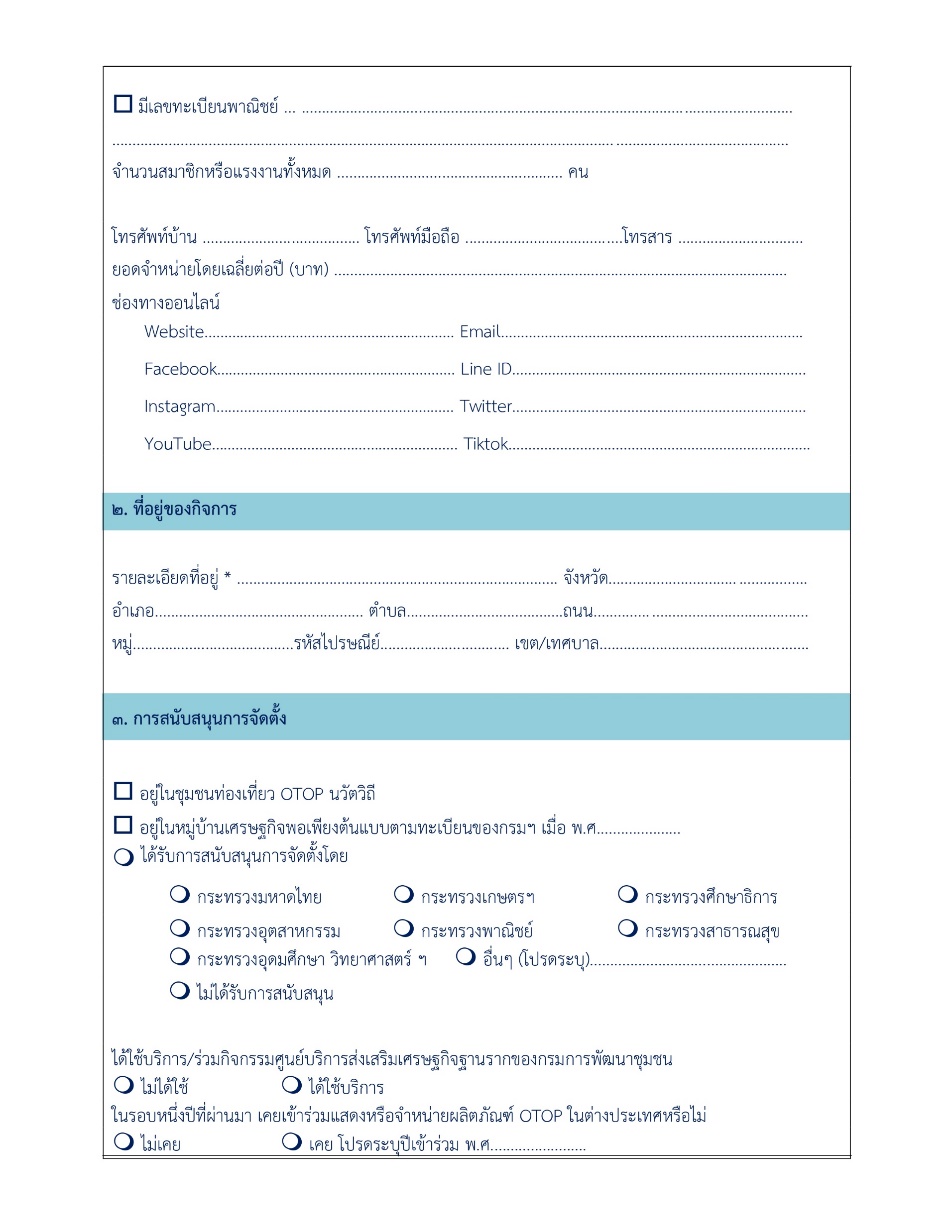 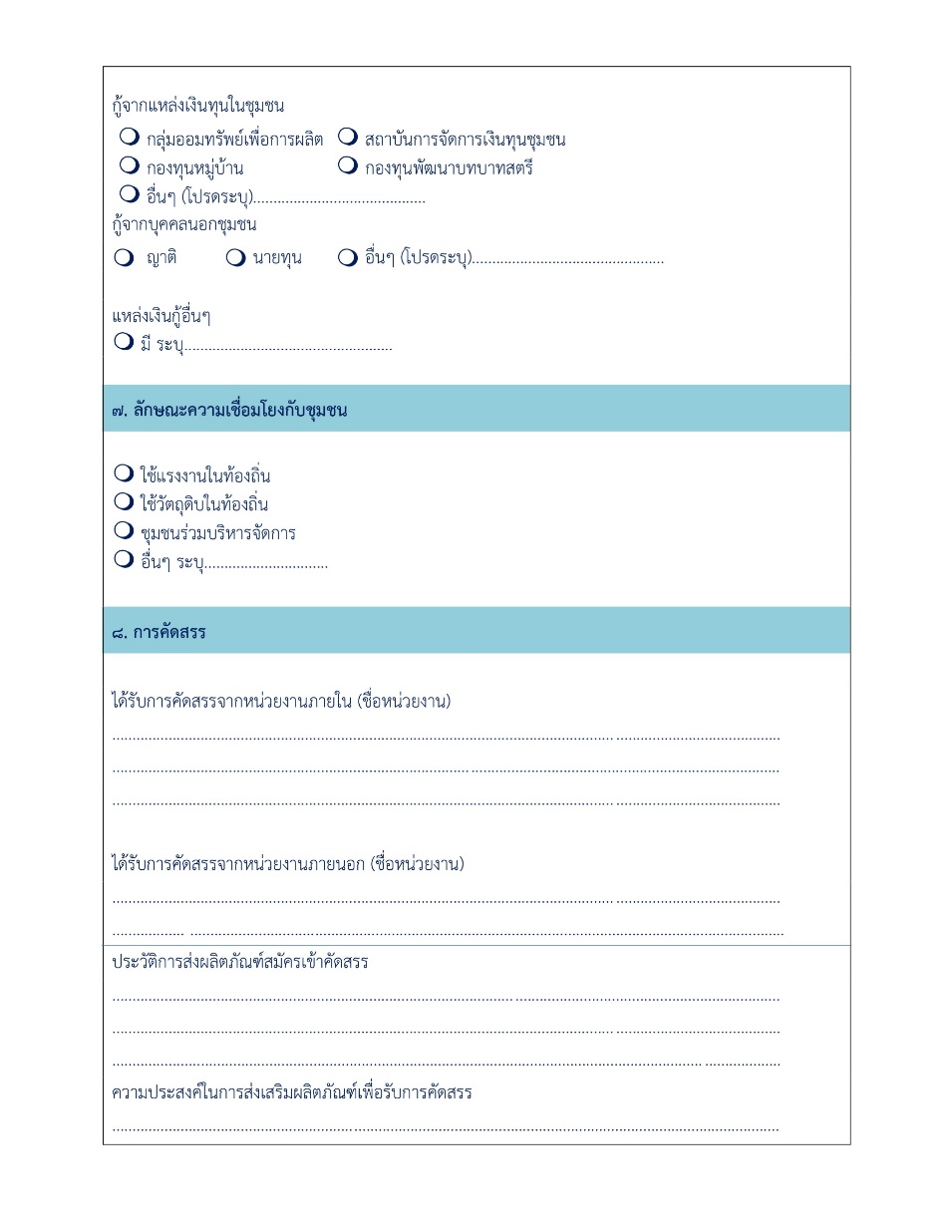 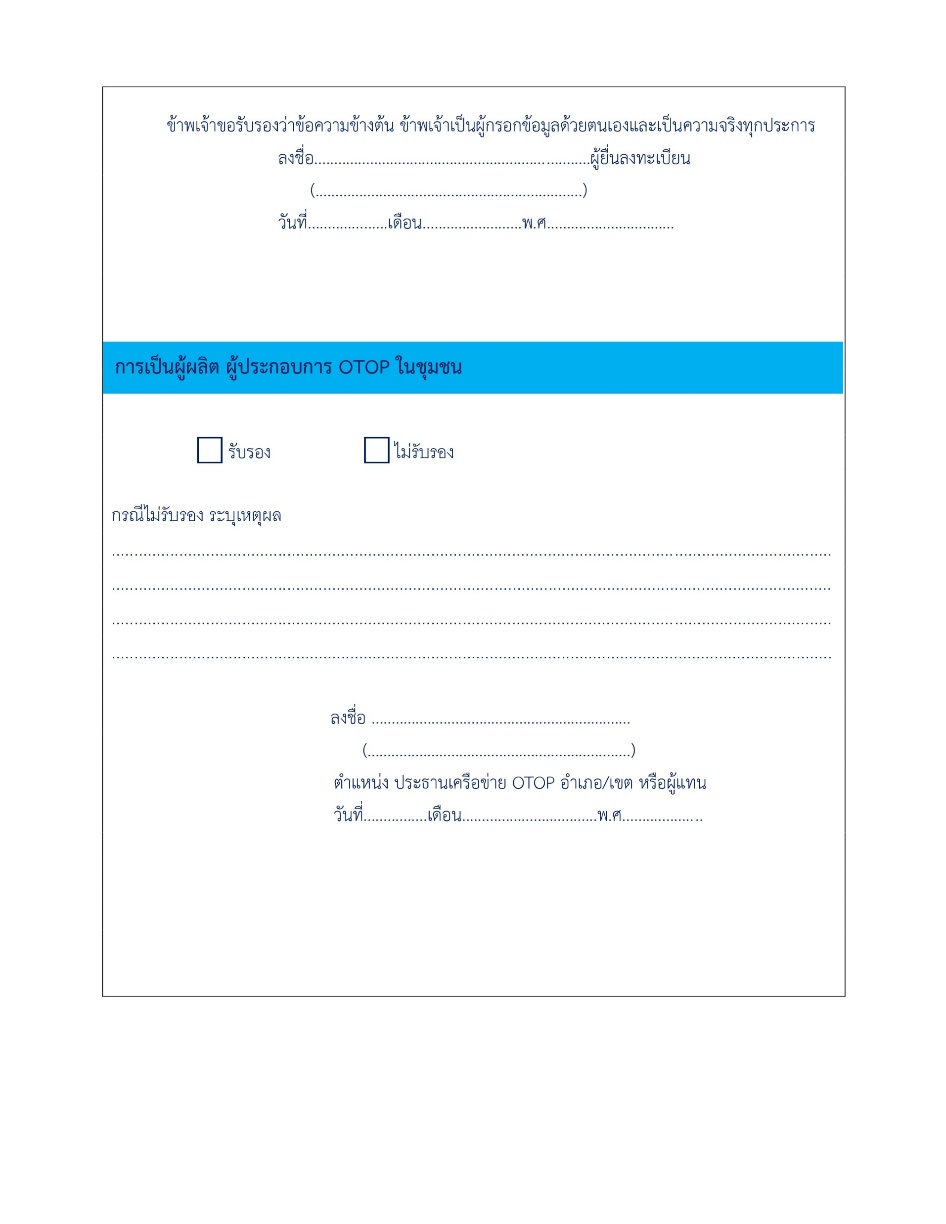 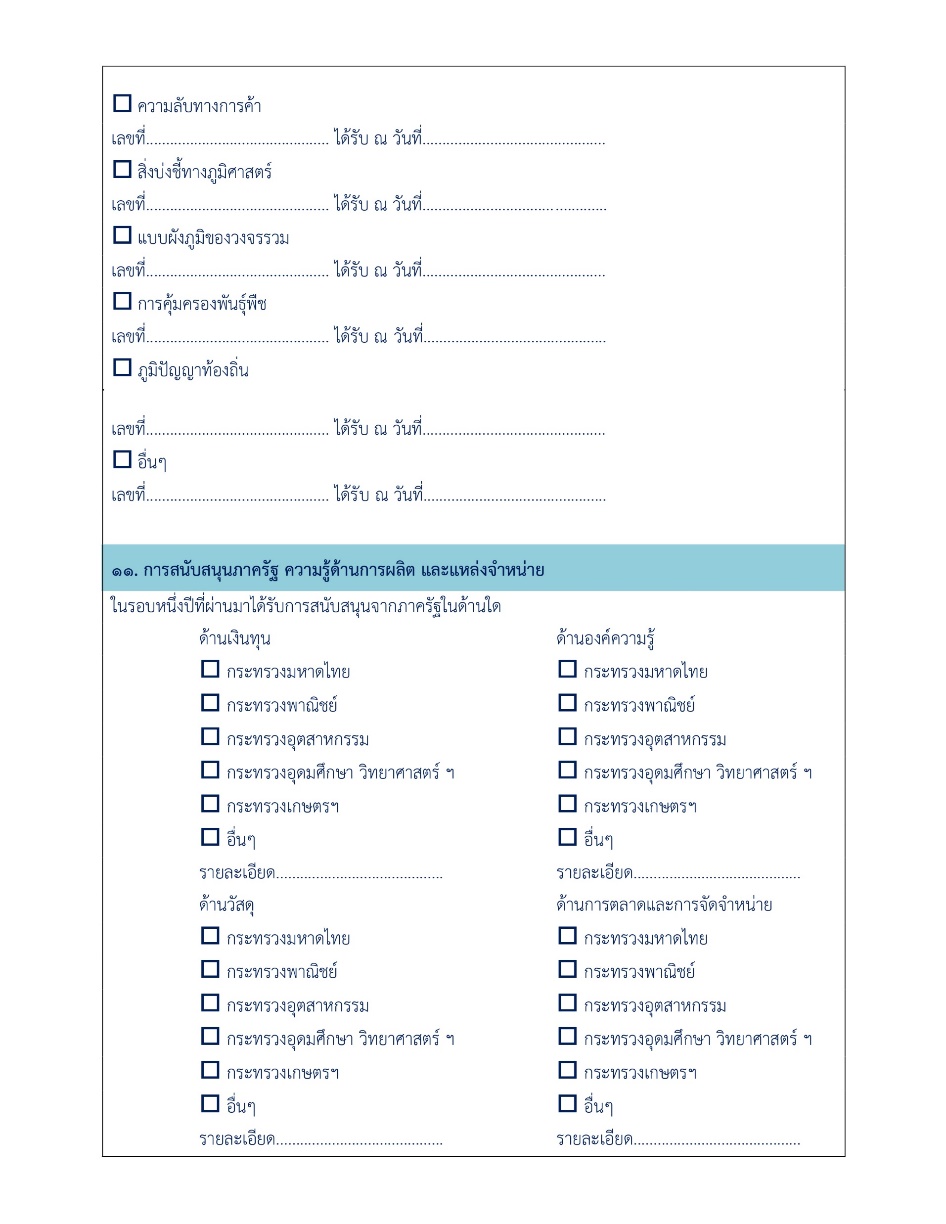 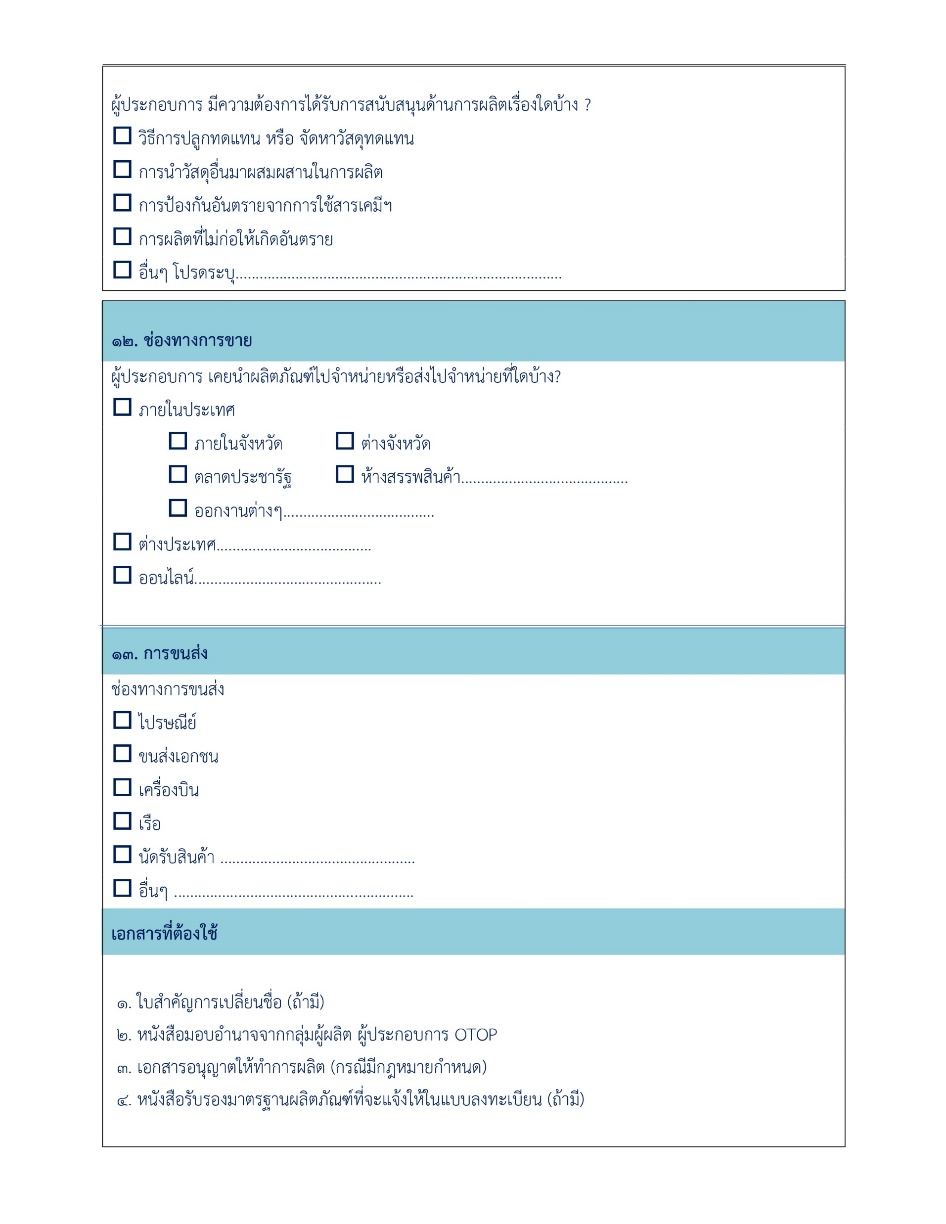 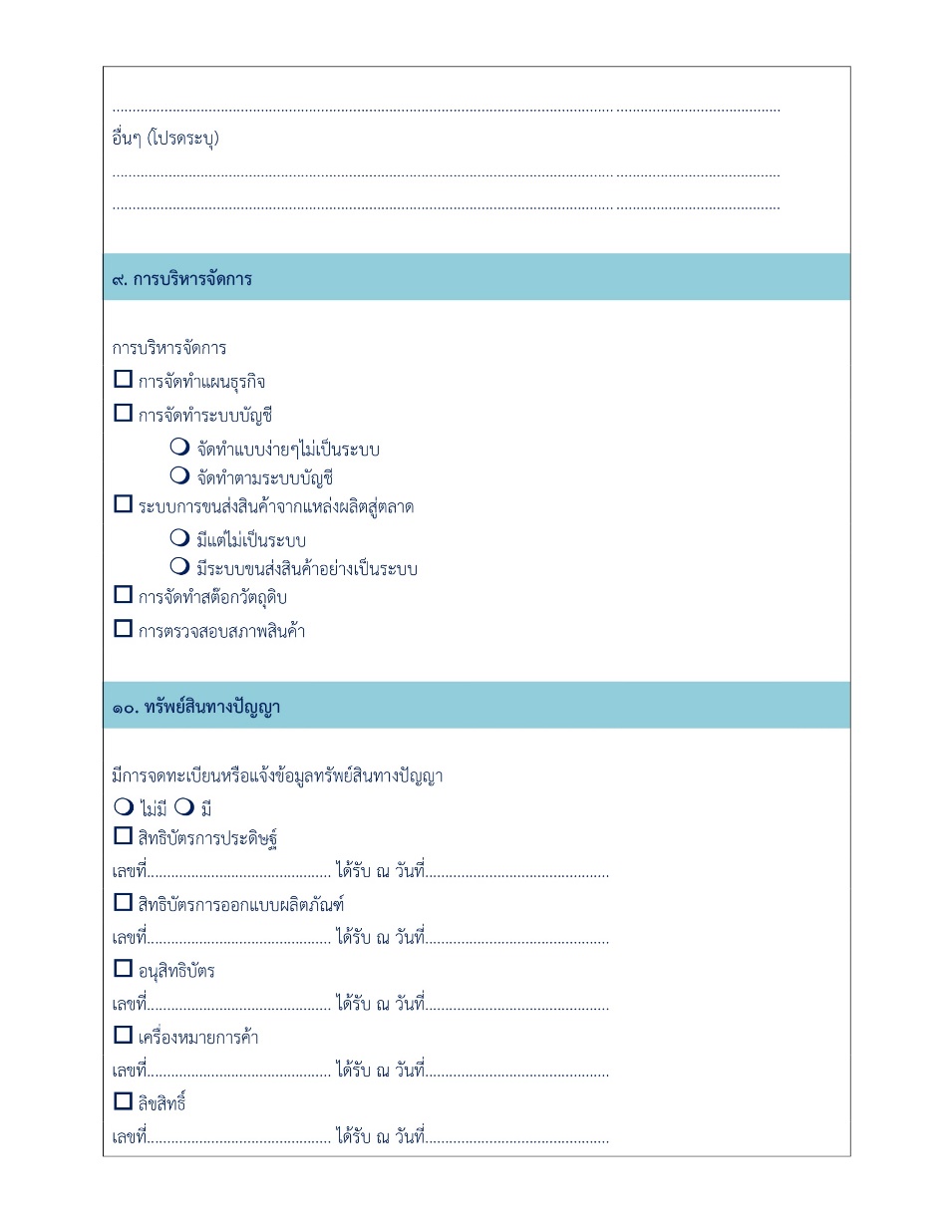 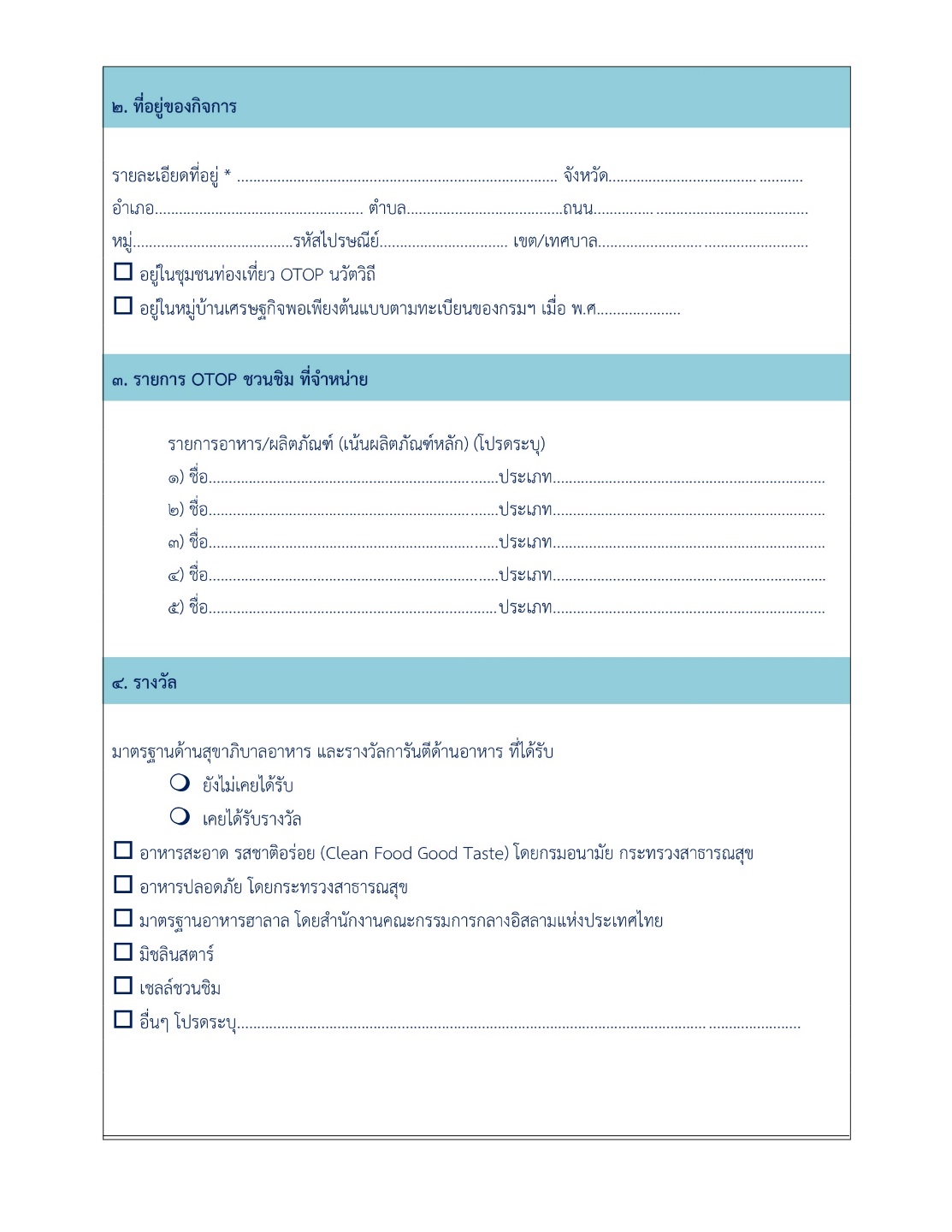 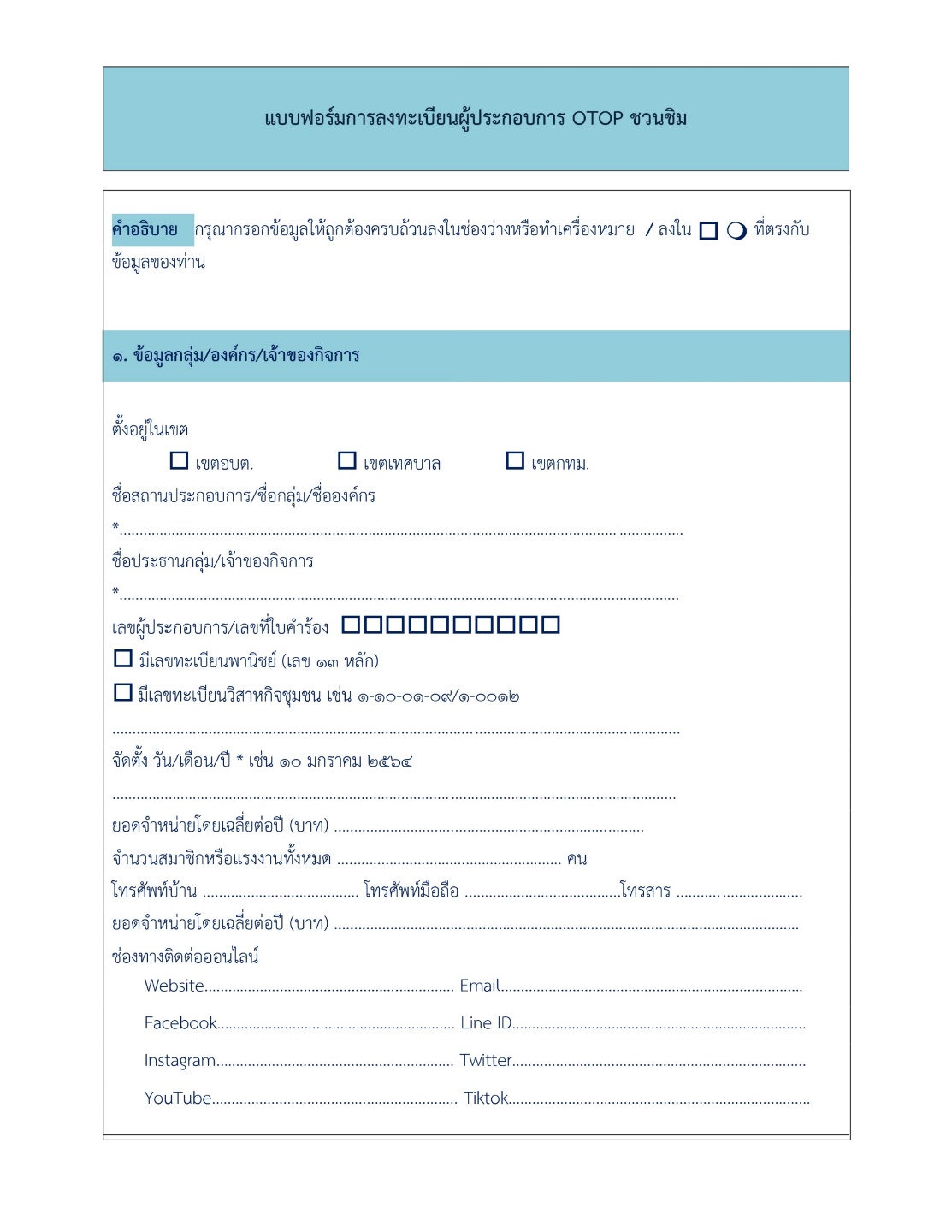 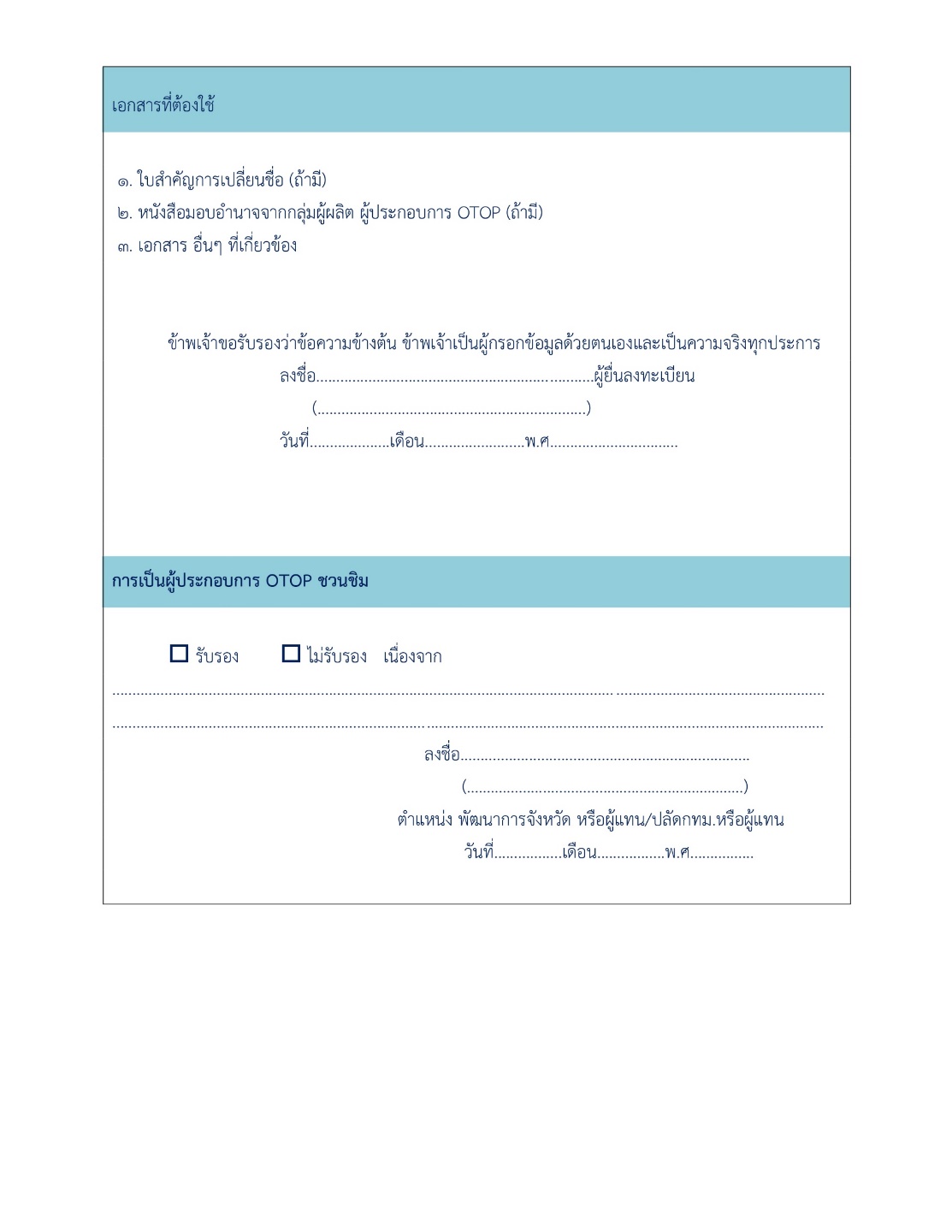 เศรษฐกิจฐานรากมั่นคง ชุมชนเข้มแข็งอย่างยั่งยืน ด้วยหลักปรัชญาของเศรษฐกิจพอเพียง
ขอขอบคุณ
เศรษฐกิจฐานรากมั่นคง ชุมชนเข้มแข็งอย่างยั่งยืน ด้วยหลักปรัชญาของเศรษฐกิจพอเพียง